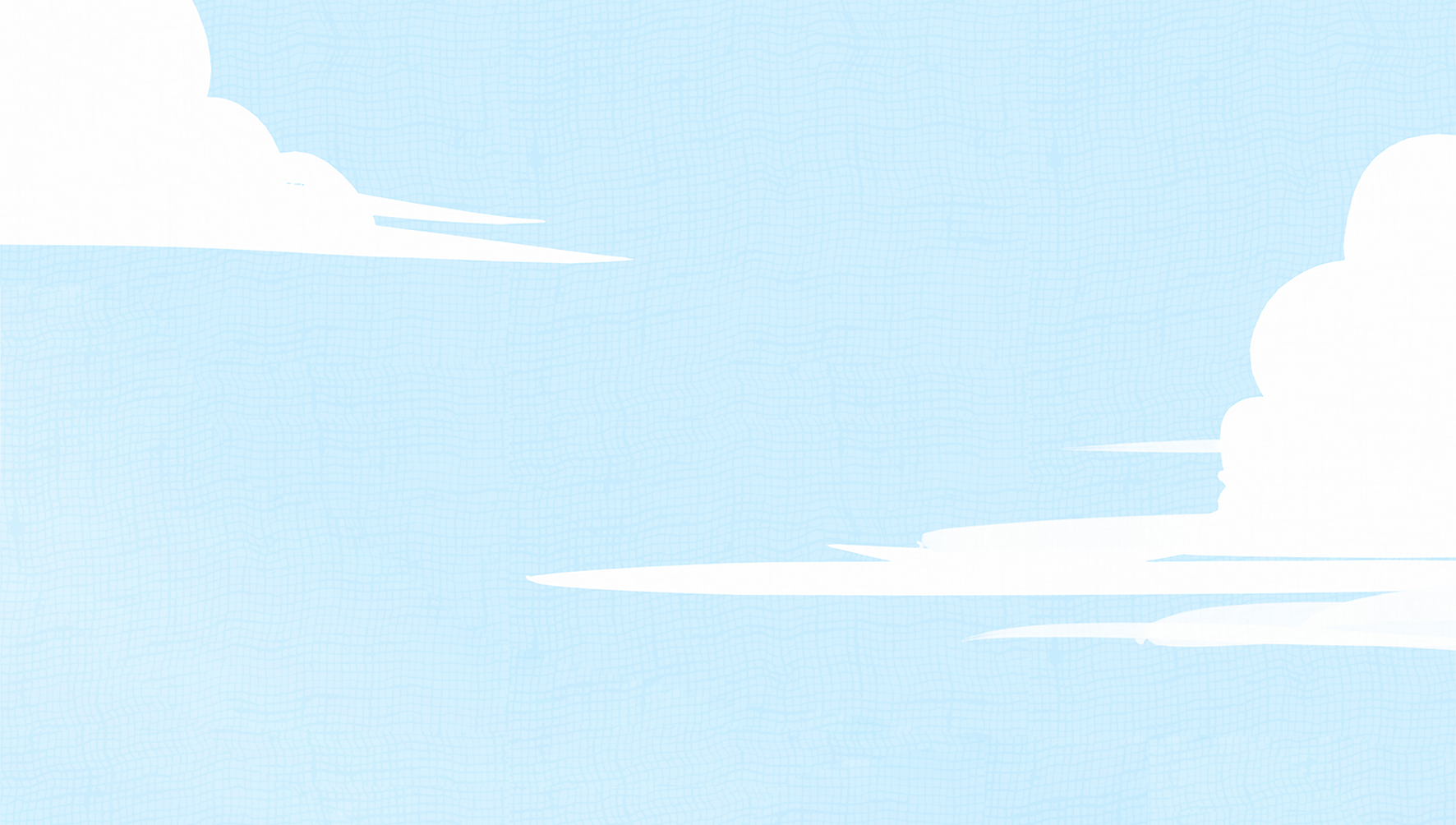 Tiếng Việt
Ôn tập cuối học kỳ I 
Tiết 3
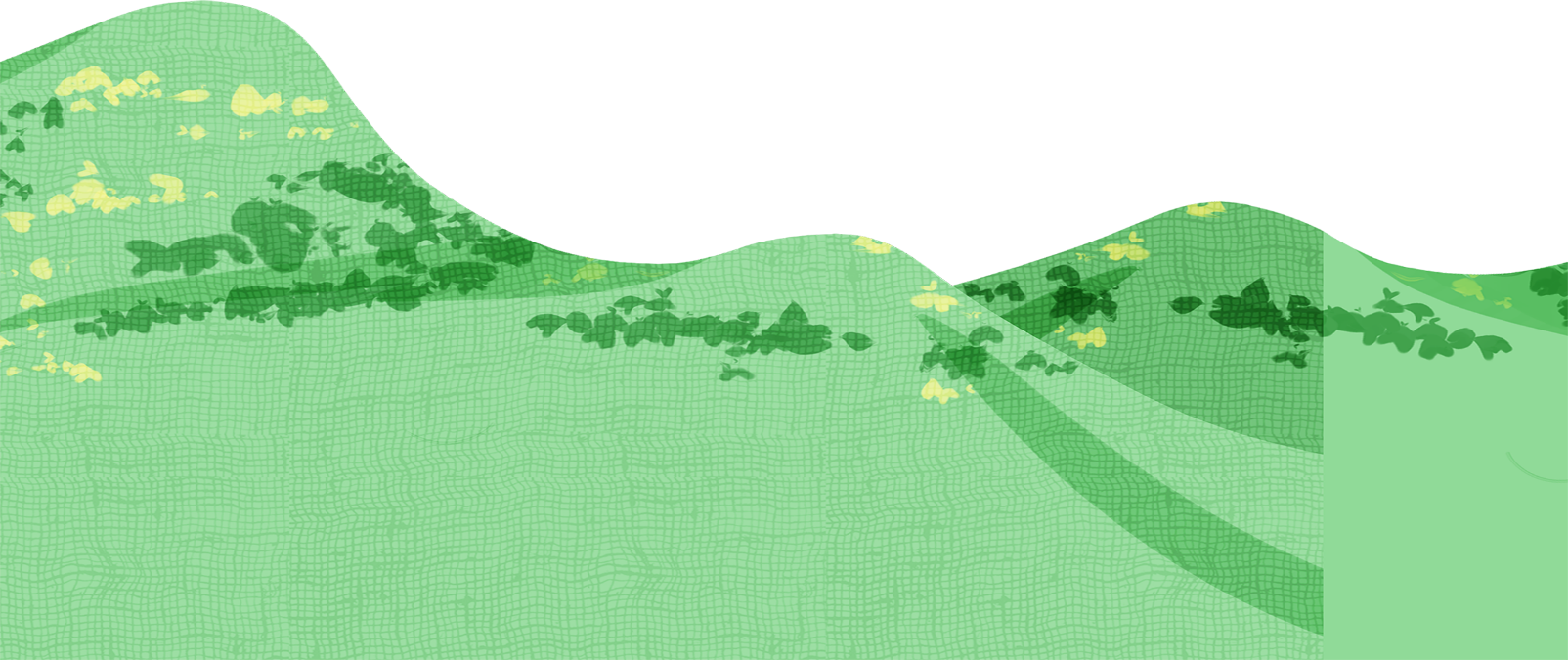 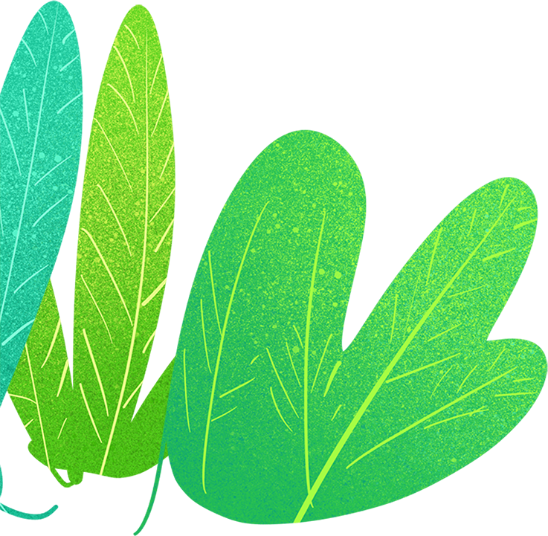 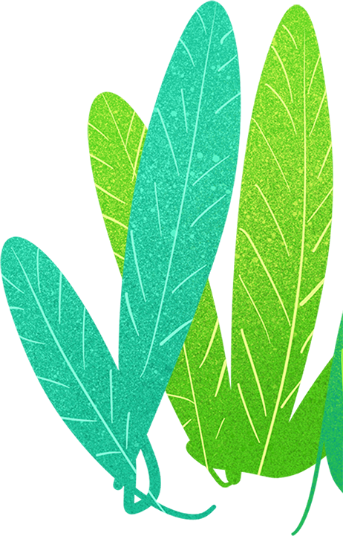 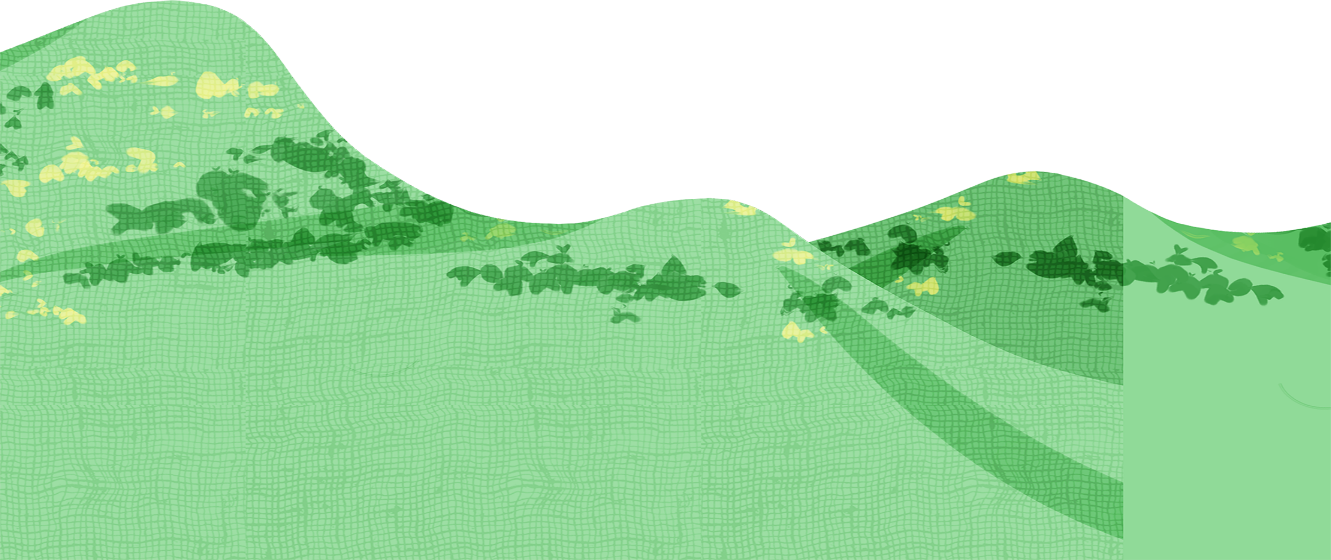 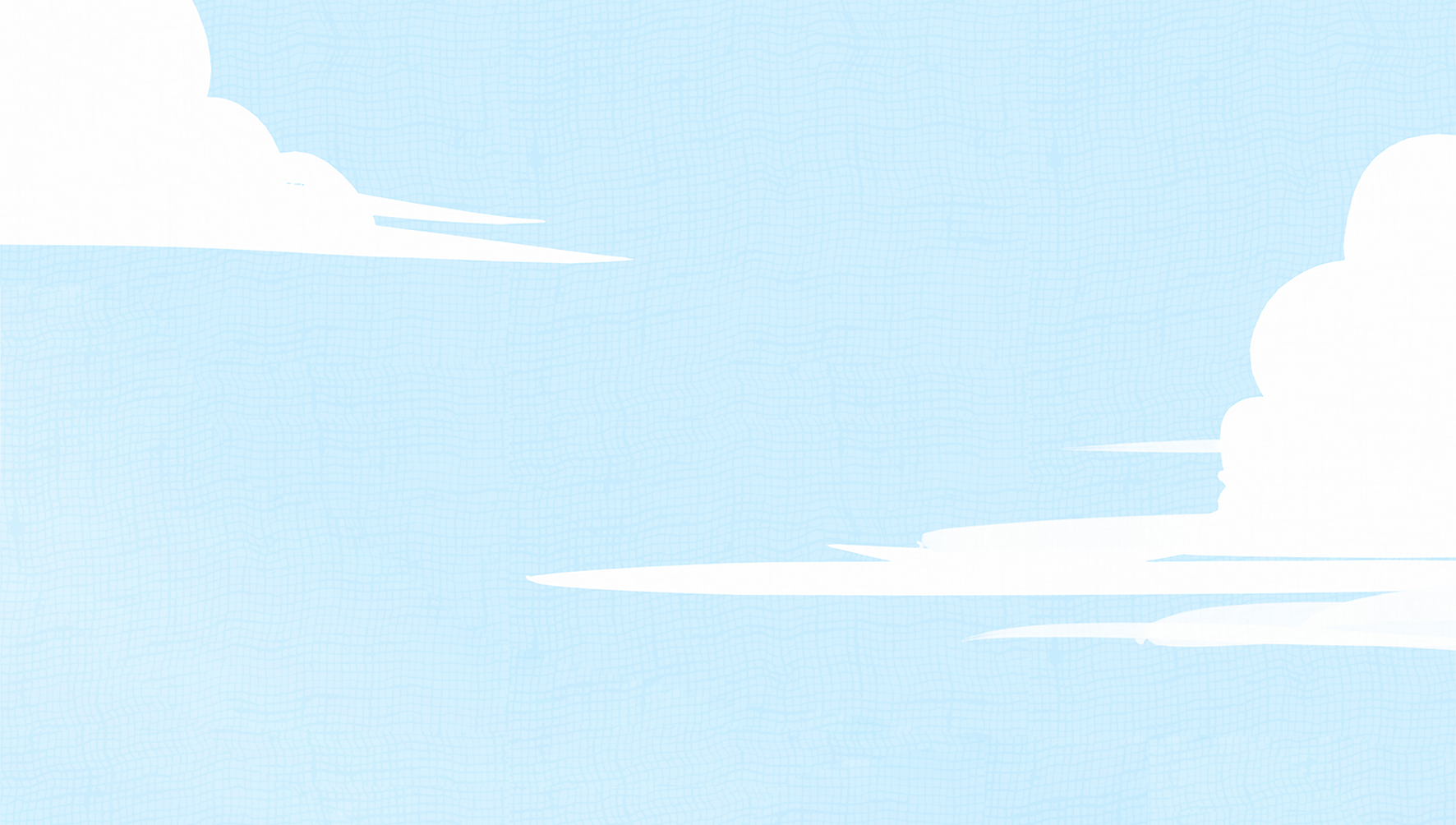 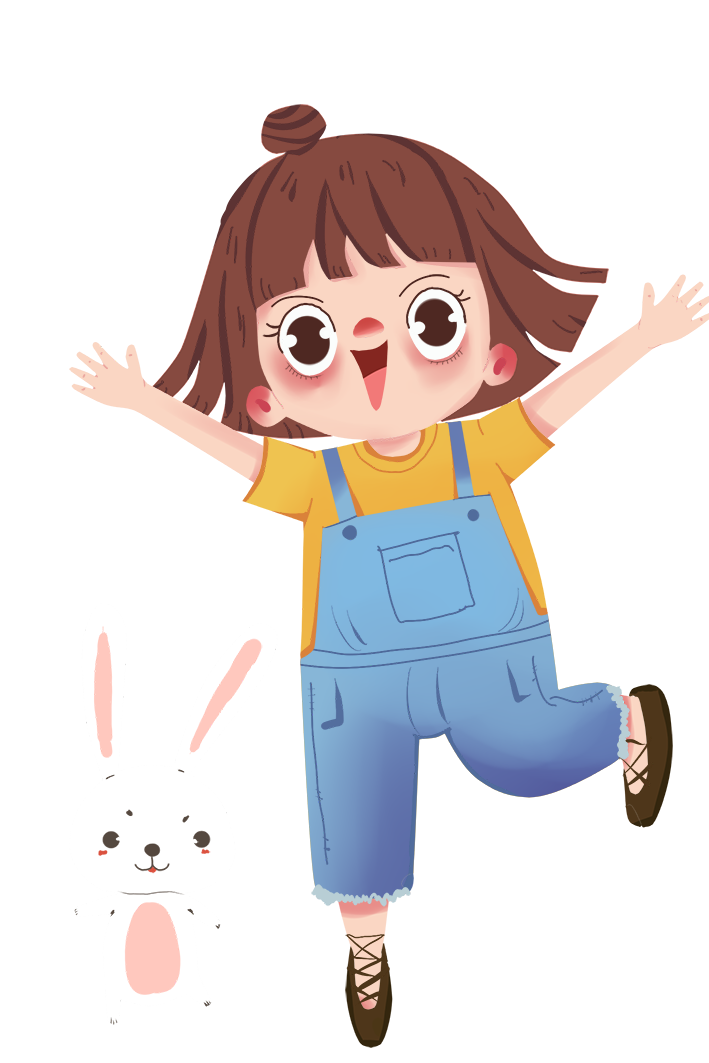 Ôn luyện đọc thành tiếng và học thuộc lòng
Ôn luyện đọc thành tiếng và học thuộc lòng
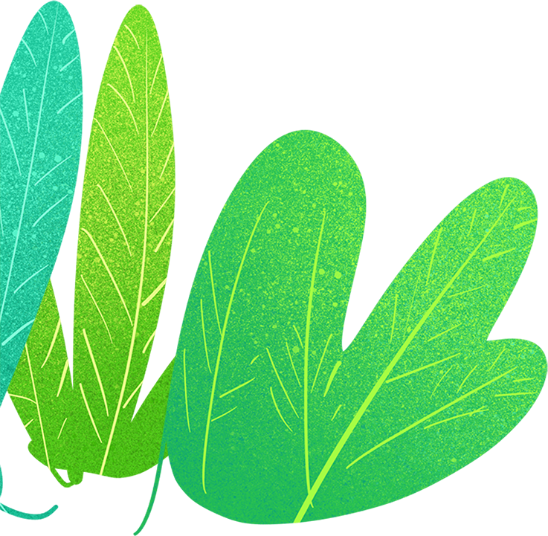 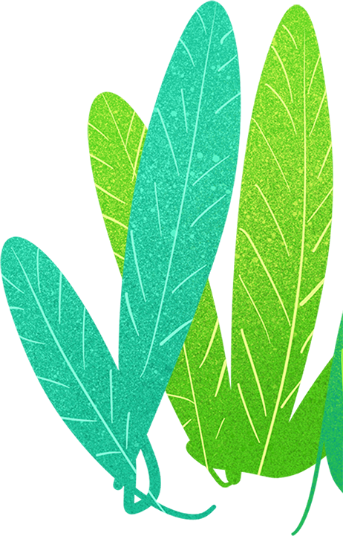 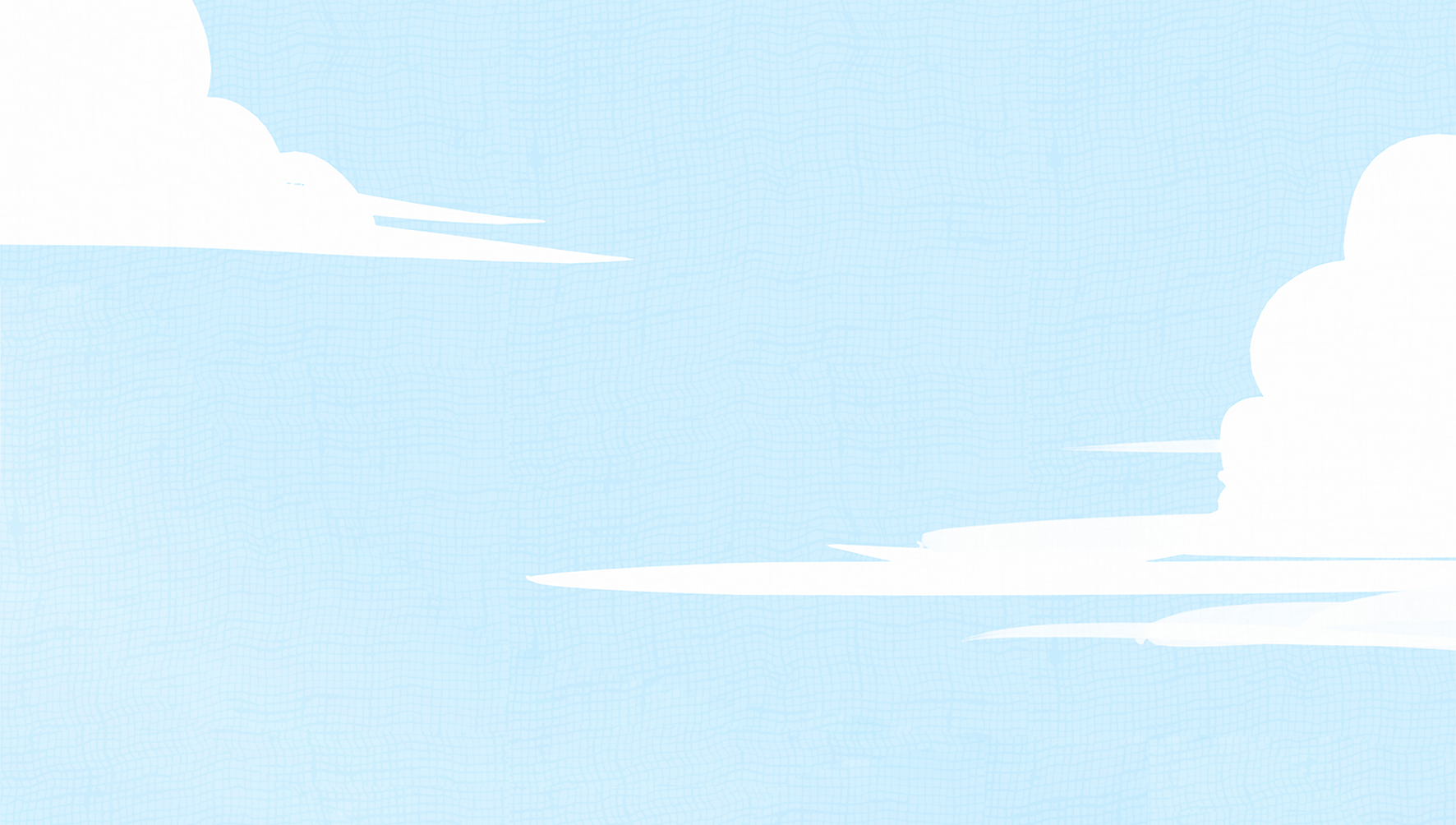 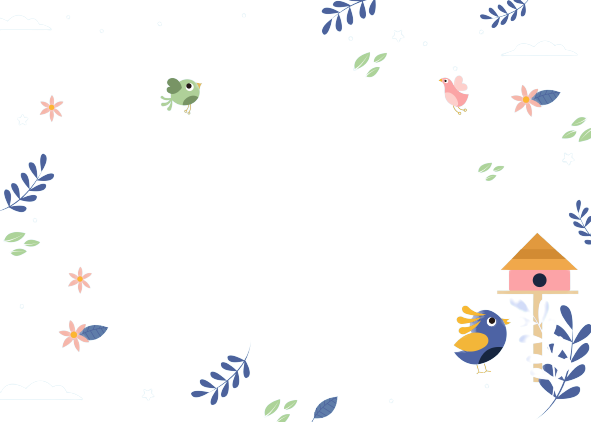 Bốc thăm và đọc bài
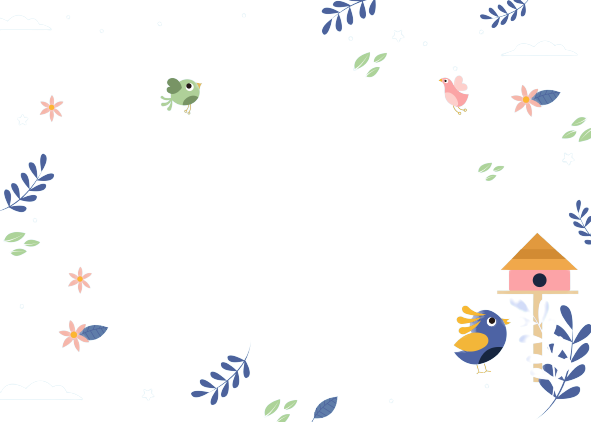 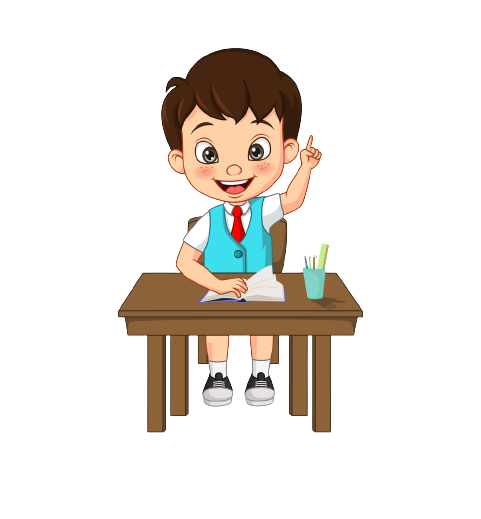 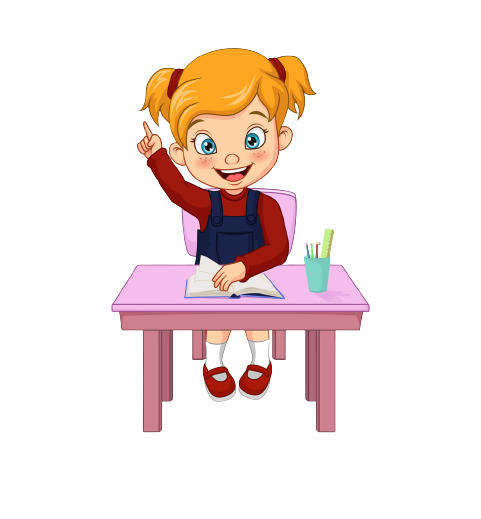 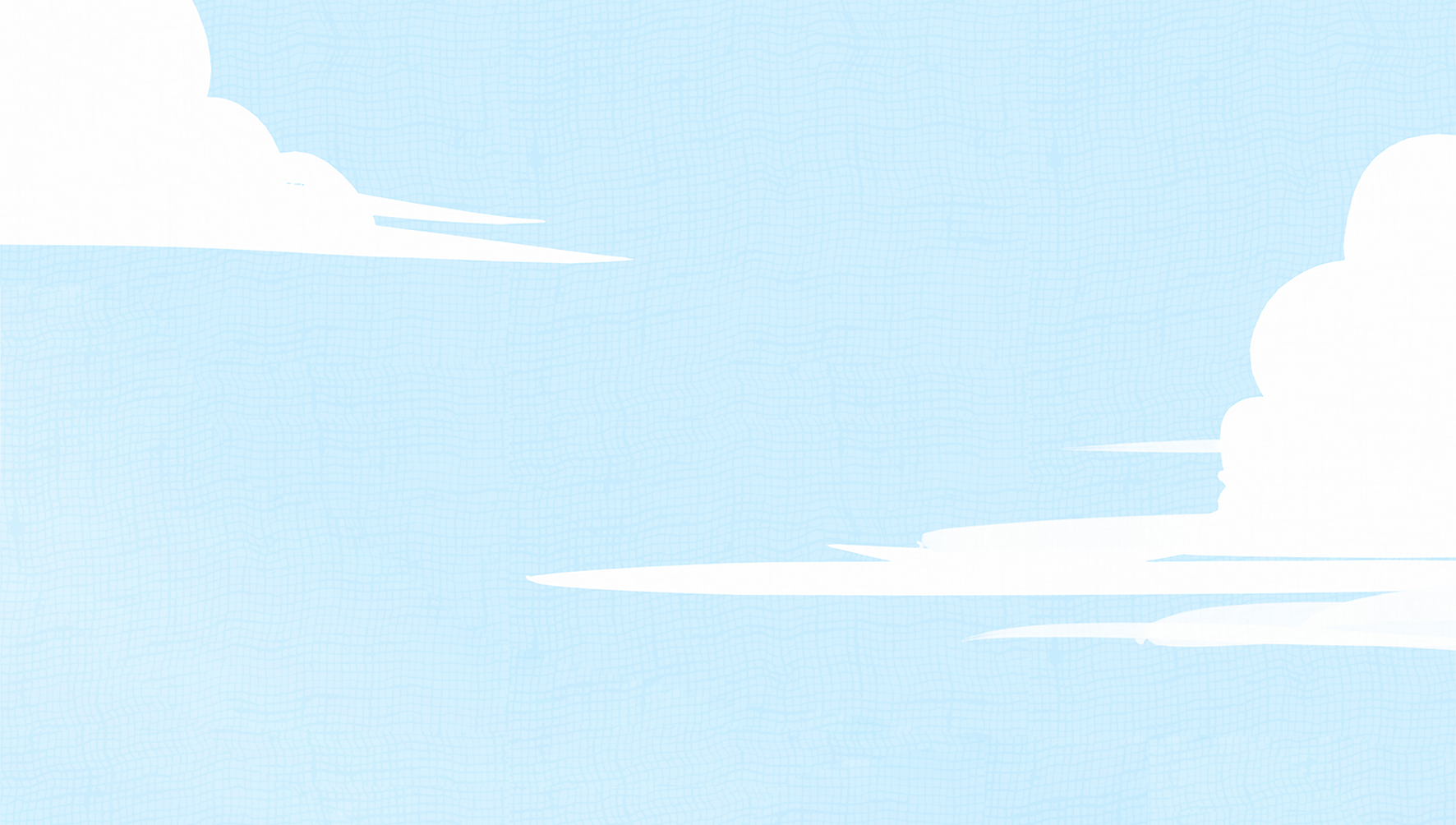 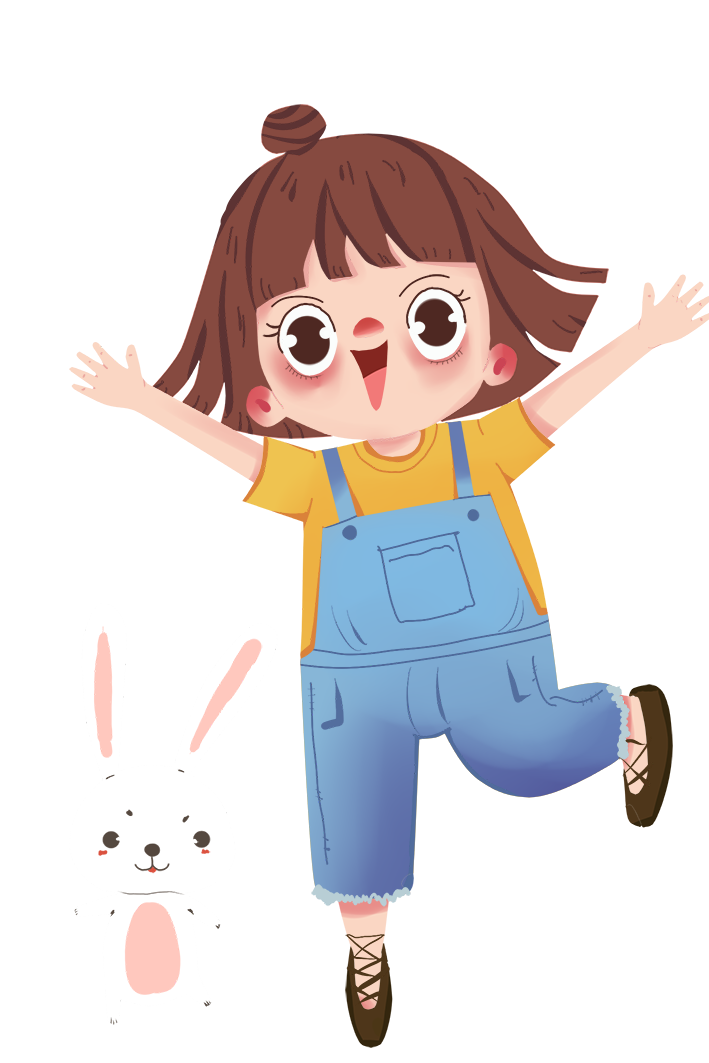 Ôn luyện về biện pháp tu từ so sánh, từ ngữ có nghĩa giống nhau, từ ngữ có nghĩa trái ngược
Ôn luyện về biện pháp tu từ so sánh, từ ngữ có nghĩa giống nhau, từ ngữ có nghĩa trái ngược
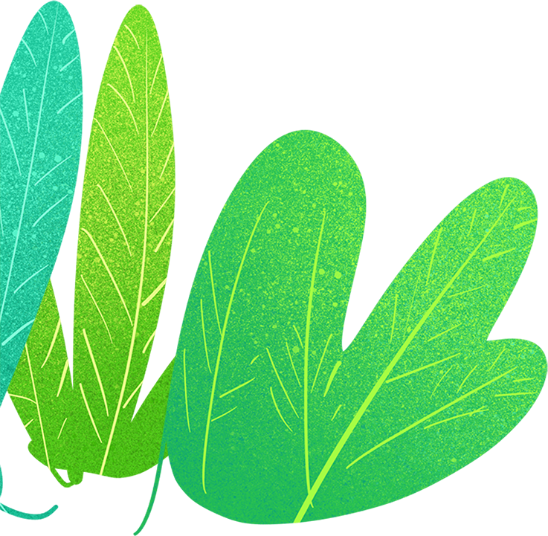 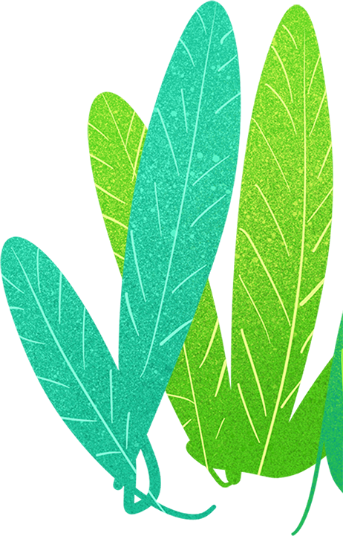 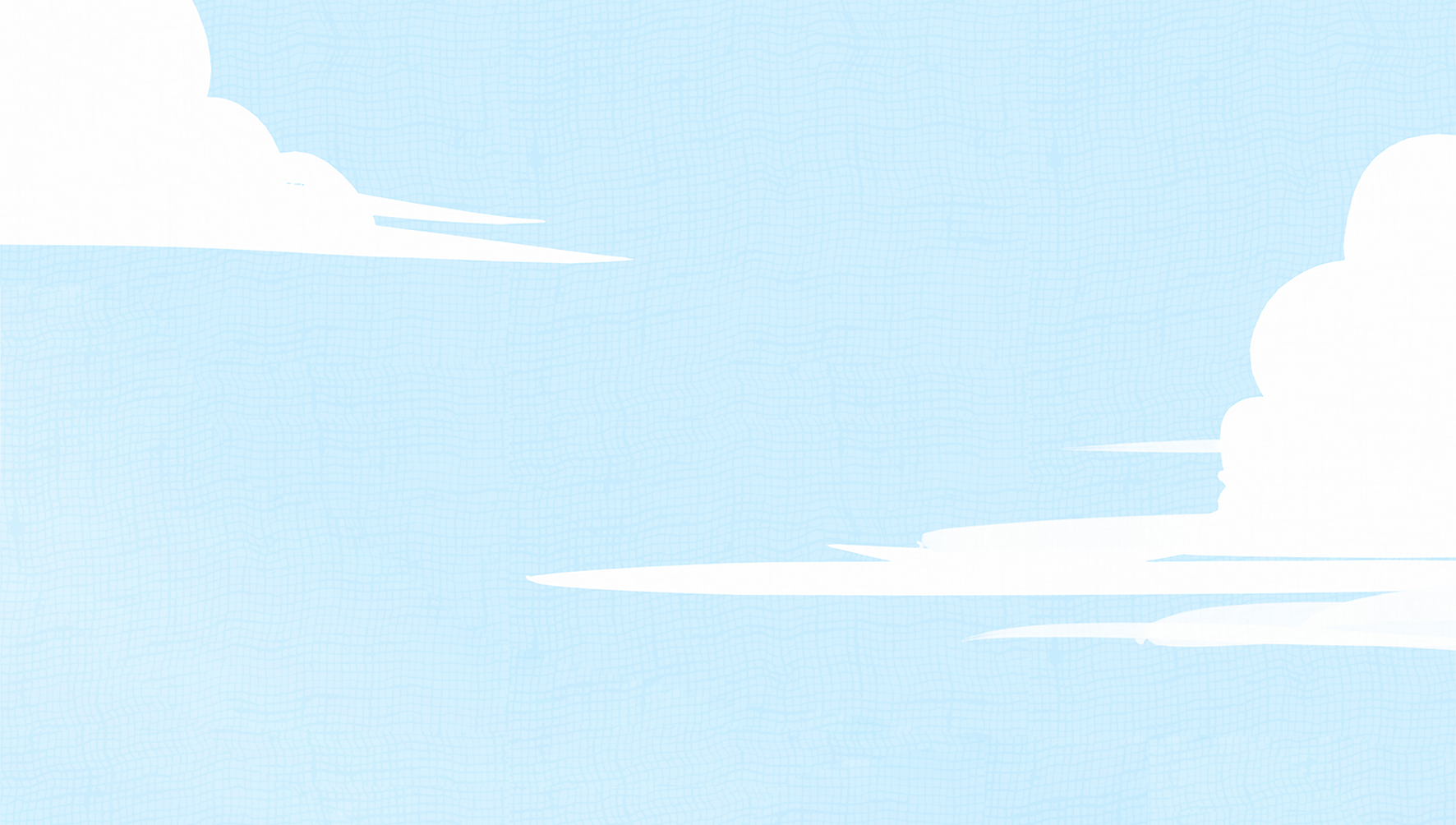 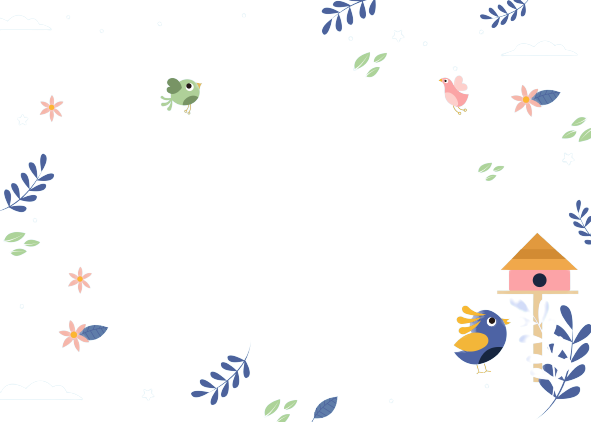 Ôn luyện về từ ngữ dùng để so sánh
Ôn luyện về từ ngữ dùng để so sánh
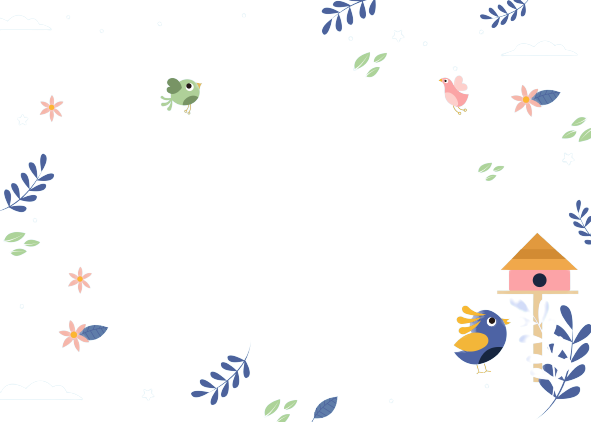 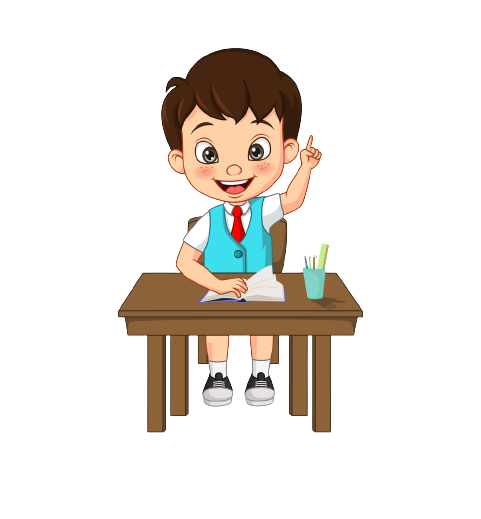 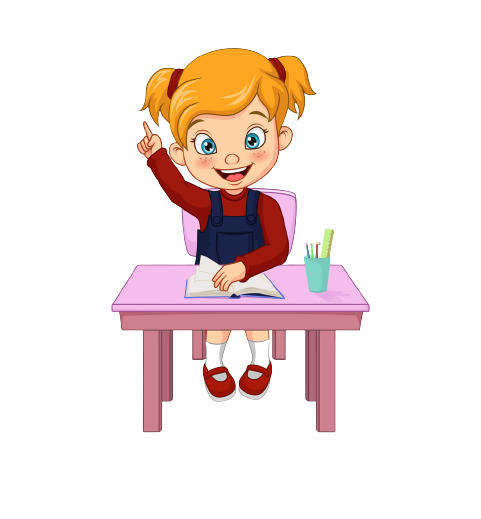 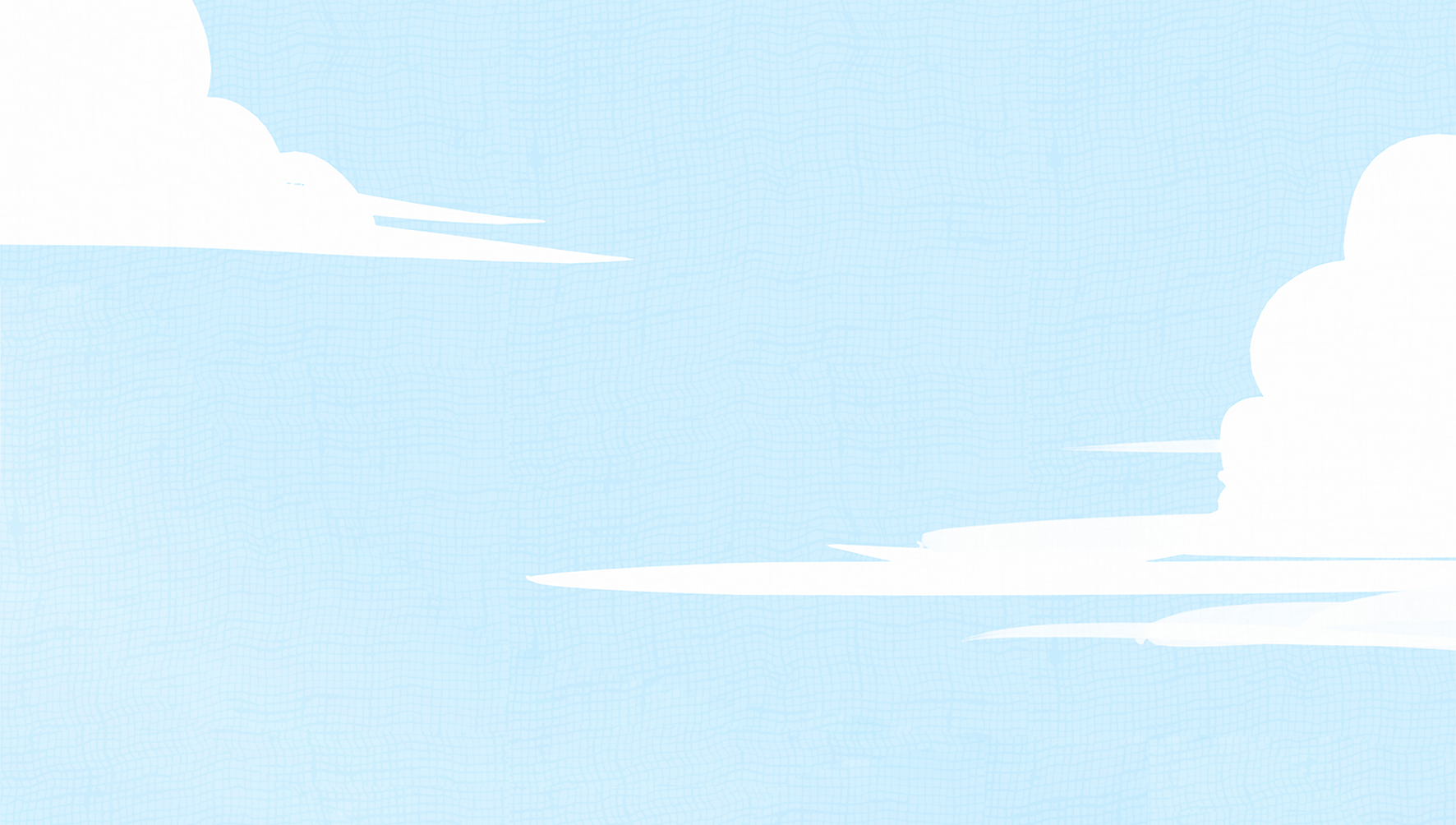 2. Tìm và nêu tác dụng của các hình ảnh so sánh có trong bài thơ sau:
Cô giáo với mùa thu
Cô giáo em
Hiền như cô Tấm 
Giọng cô đầm ấm 
Như lời mẹ ru.
Cô giáo đưa mùa thu
Đến với những quả vàng chín mọng 
Một mùa thu hi vọng
Tiếng chim ca ríu rít sân trường.
Vũ Hạnh Thắm
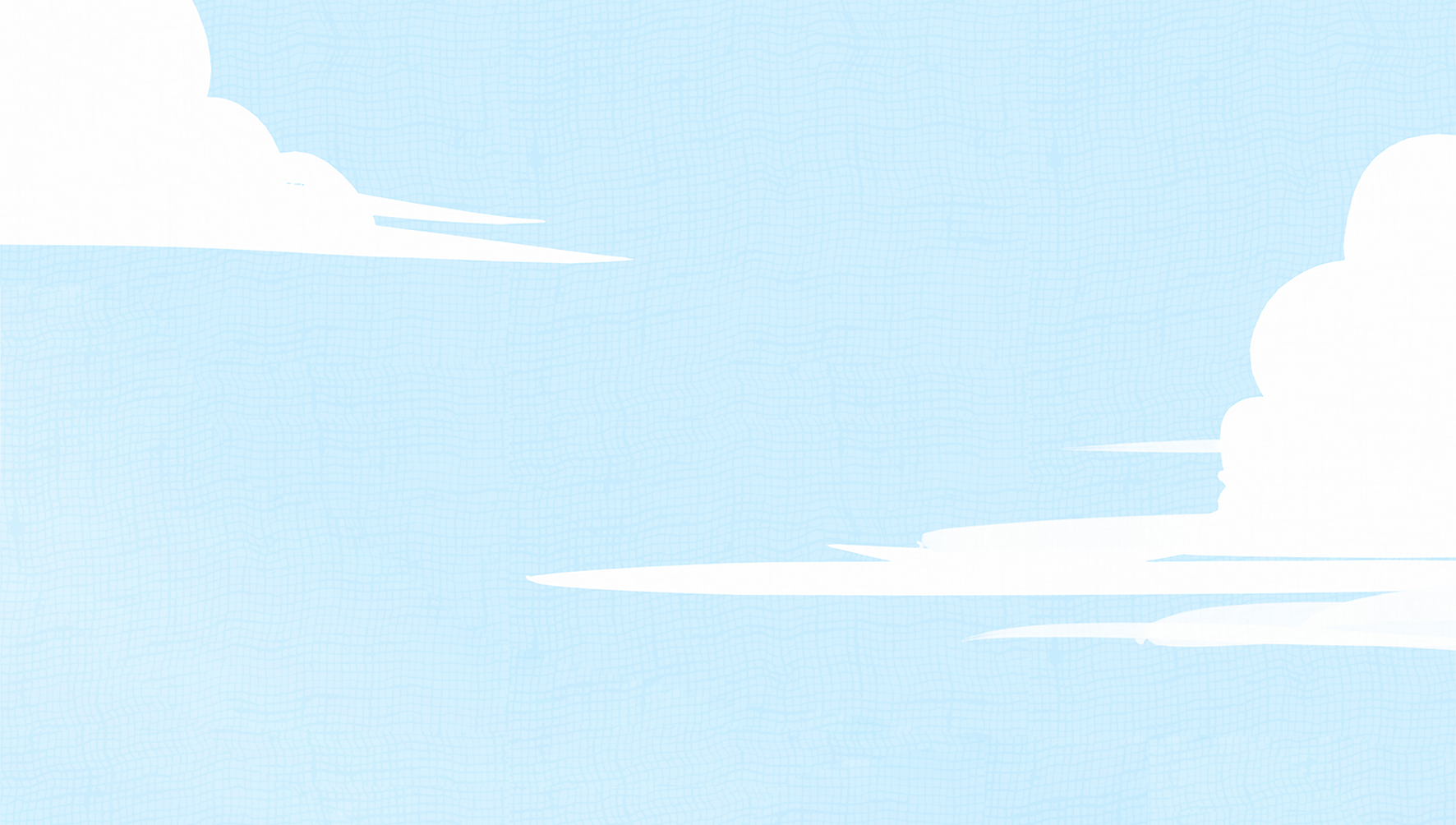 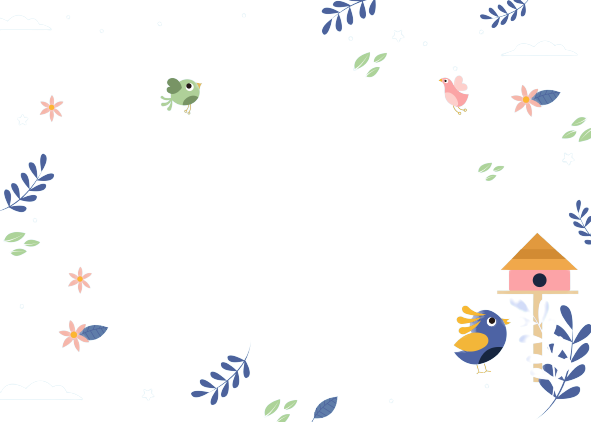 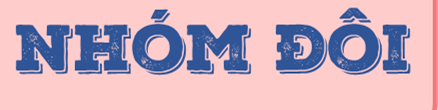 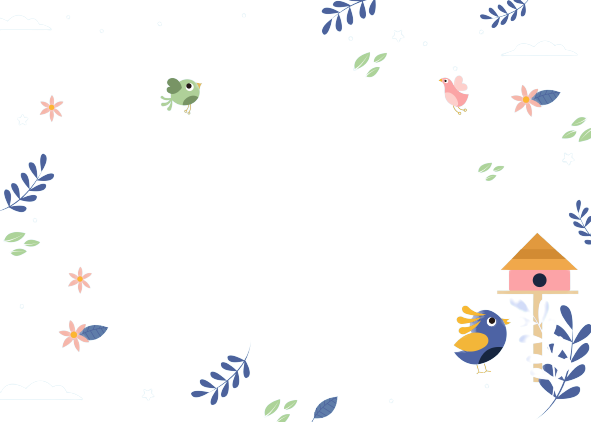 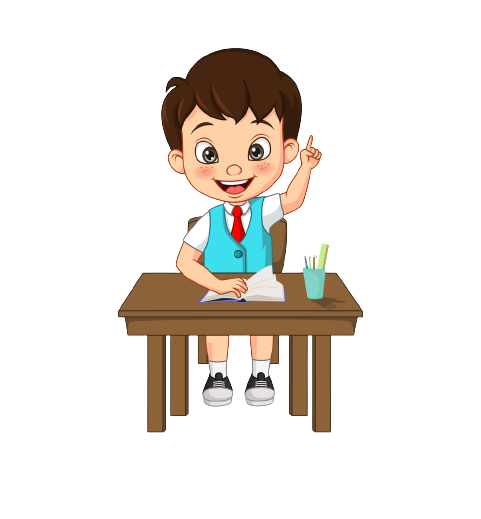 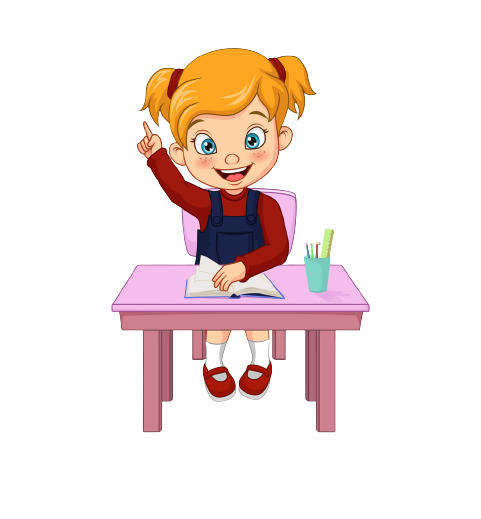 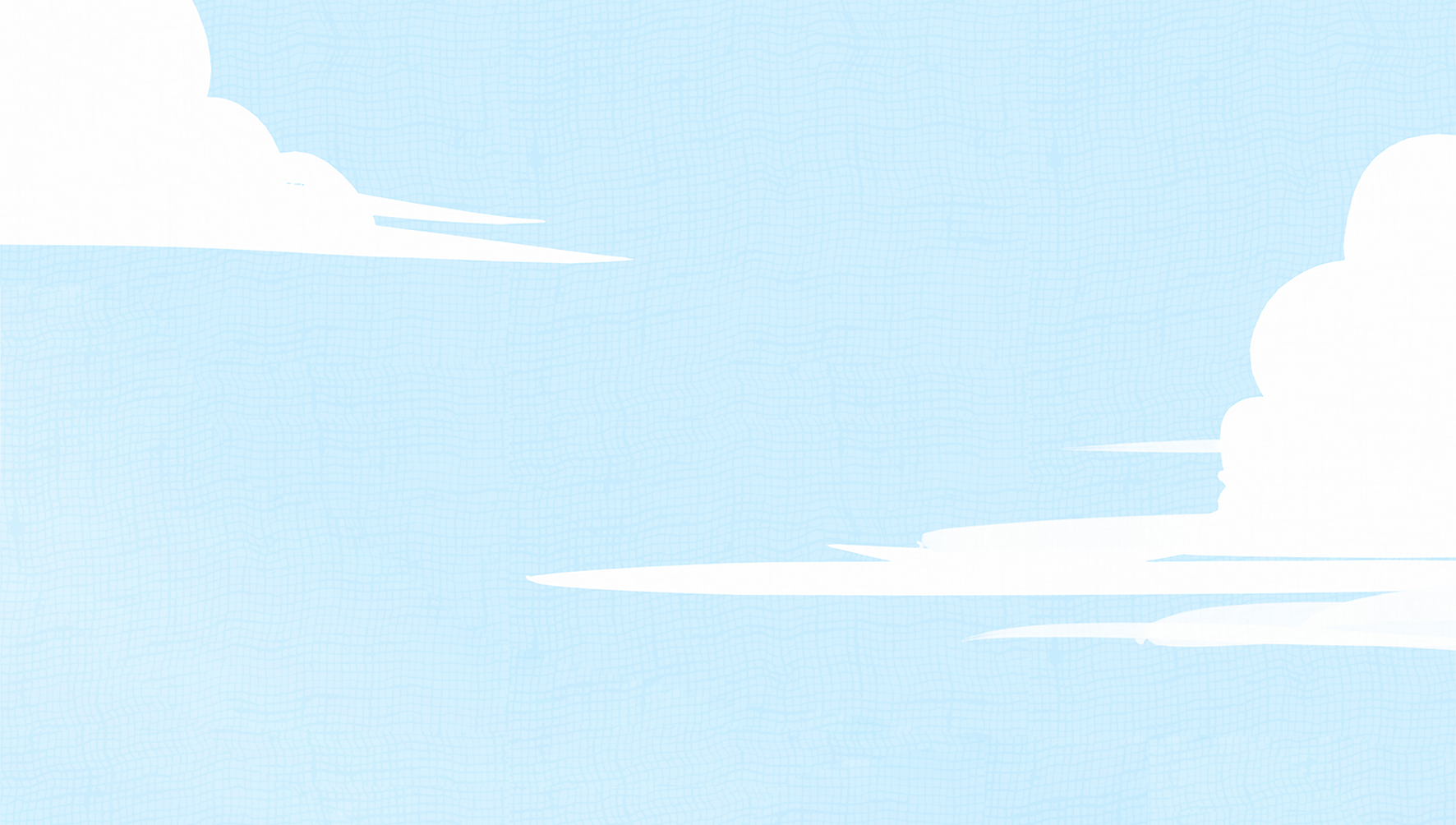 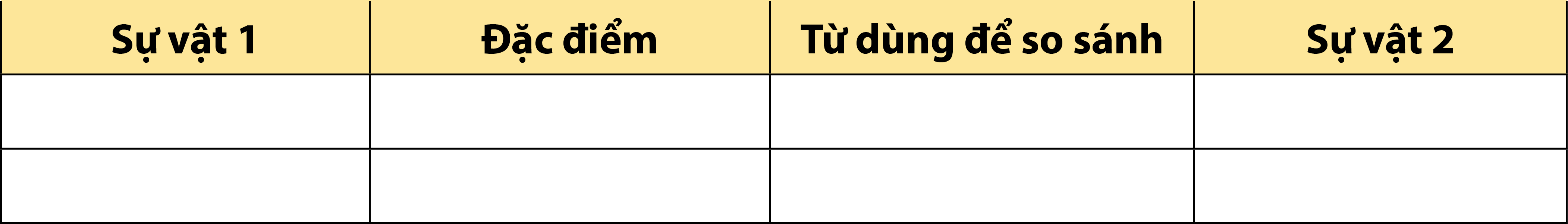 cô giáo em
hiền
như
cô Tấm
như
lời mẹ ru
giọng cô
đầm ấm
Cô giáo với mùa thu
Cô giáo em
Hiền như cô Tấm 
Giọng cô đầm ấm 
Như lời mẹ ru.
Cô giáo đưa mùa thu
Đến với những quả vàng chín mọng 
Một mùa thu hi vọng
Tiếng chim ca ríu rít sân trường.
Vũ Hạnh Thắm
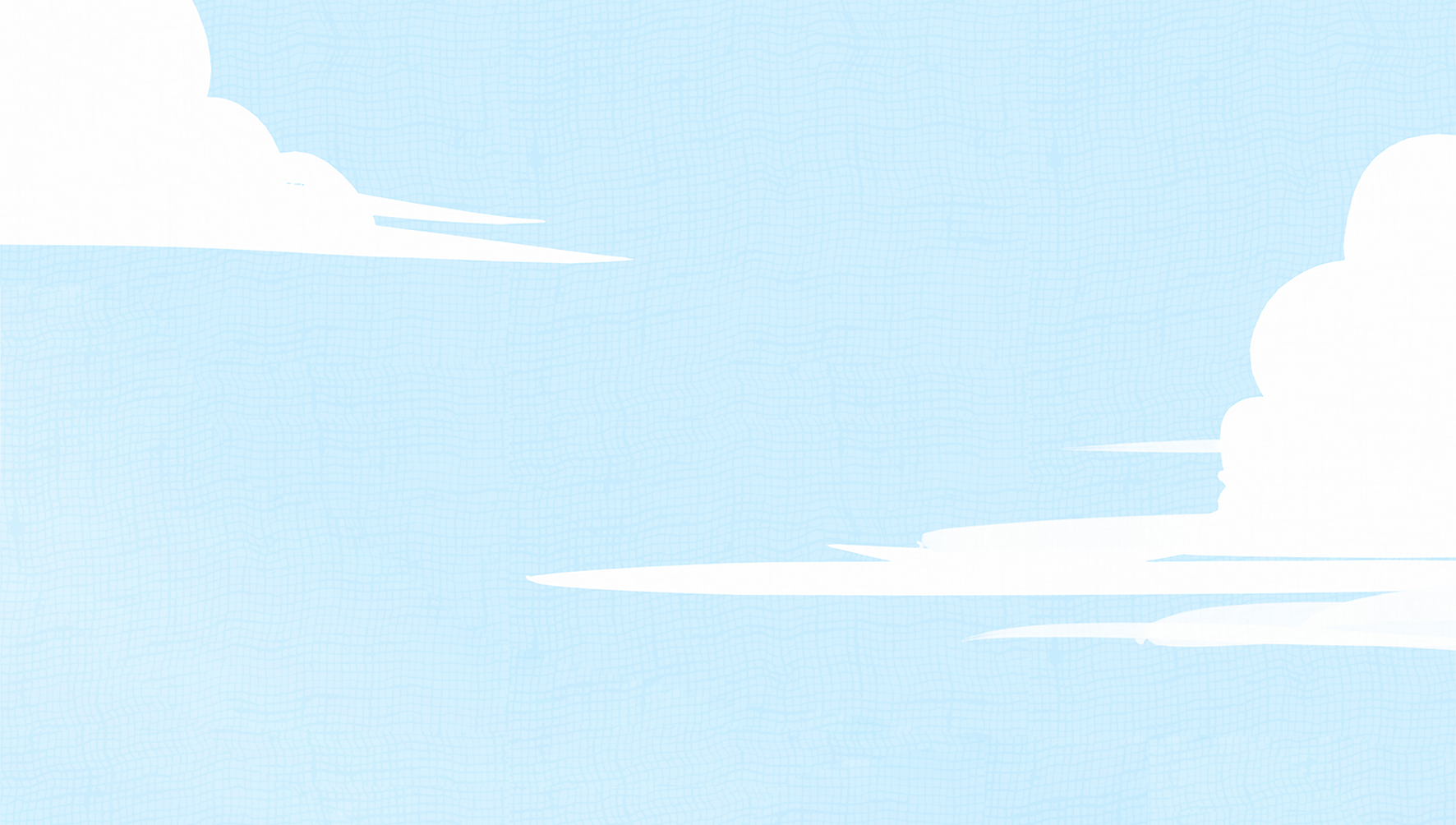 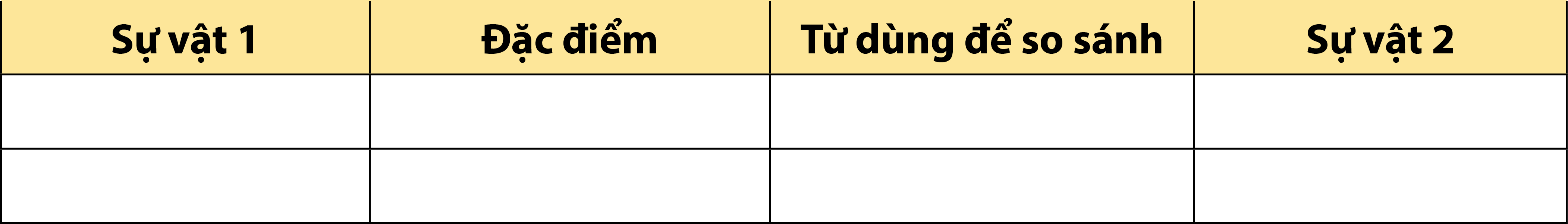 cô giáo em
hiền
như
cô Tấm
như
lời mẹ ru
giọng cô
đầm ấm
Nêu tác dụng của các hình ảnh so sánh
Nhờ có các hình ảnh so sánh, bài thơ sinh động hơn, hình ảnh cô giáo hiện lên thật đẹp, gần gũi như một người mẹ.
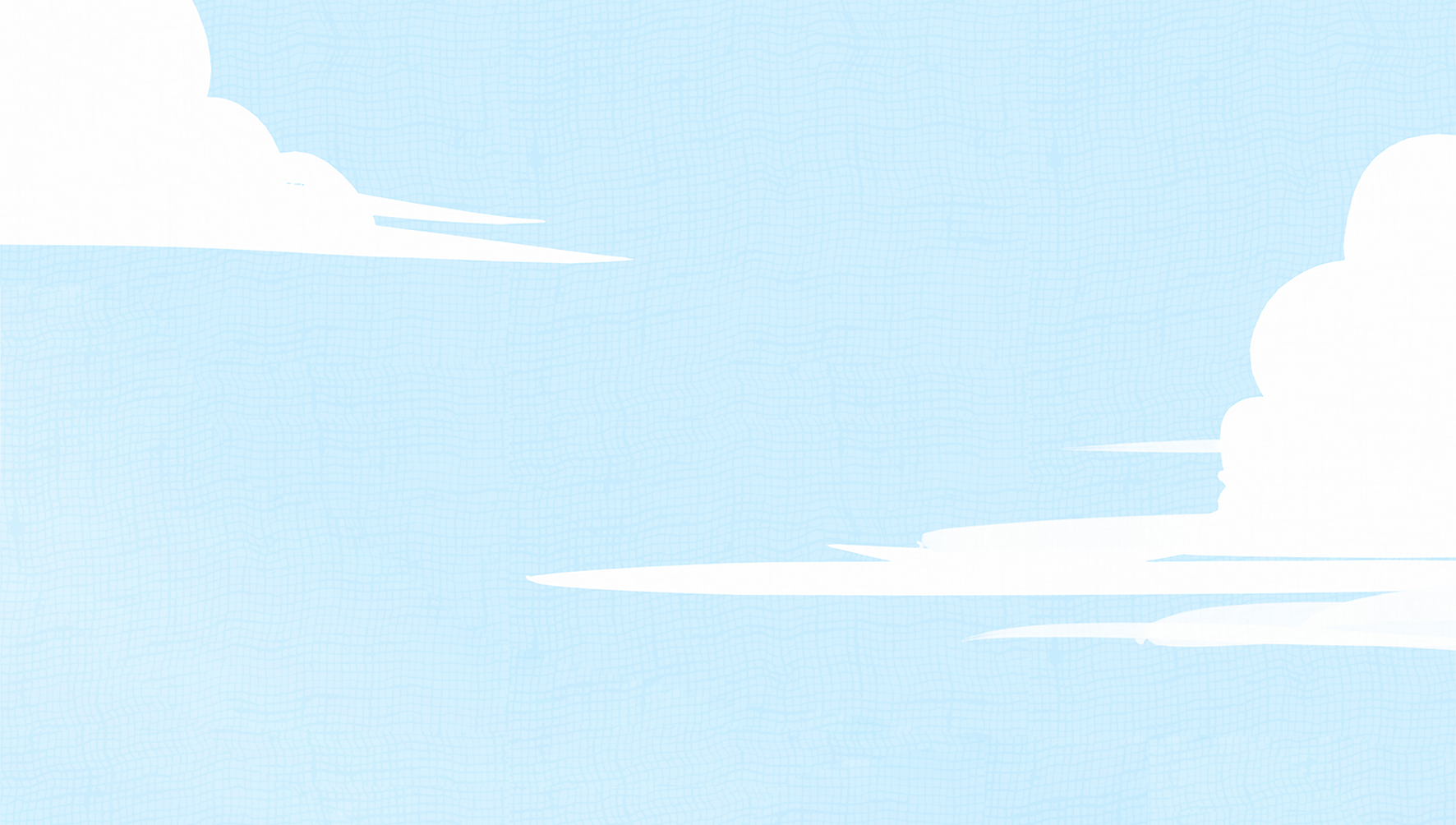 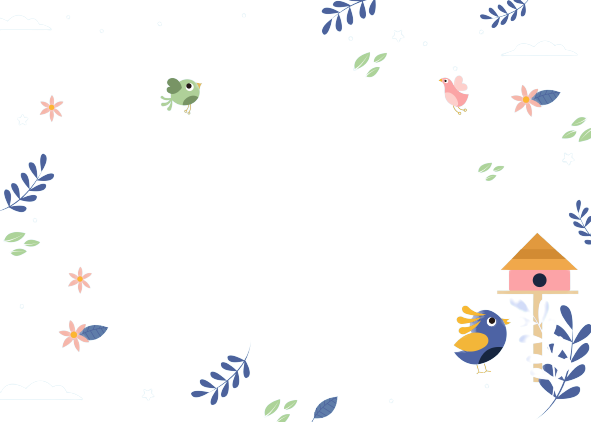 Ôn luyện từ ngữ có nghĩa giống nhau, từ ngữ có nghĩa trái ngược
Ôn luyện từ ngữ có nghĩa giống nhau, từ ngữ có nghĩa trái ngược
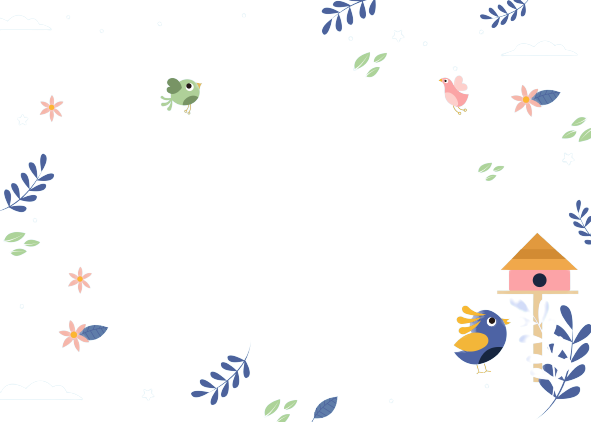 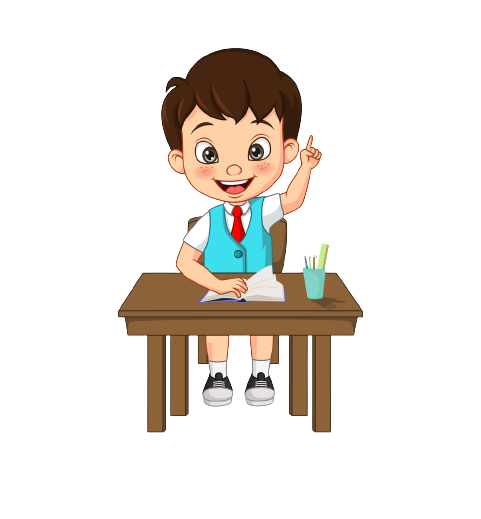 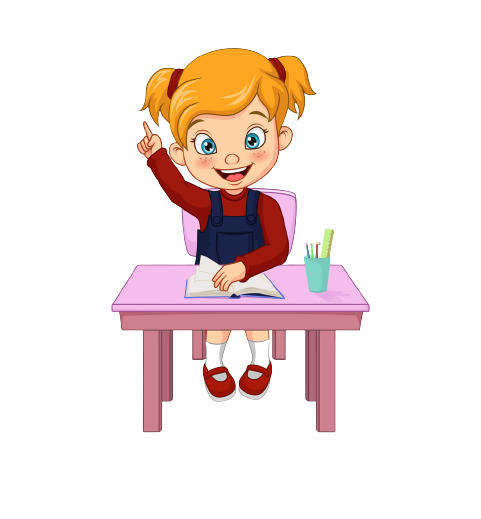 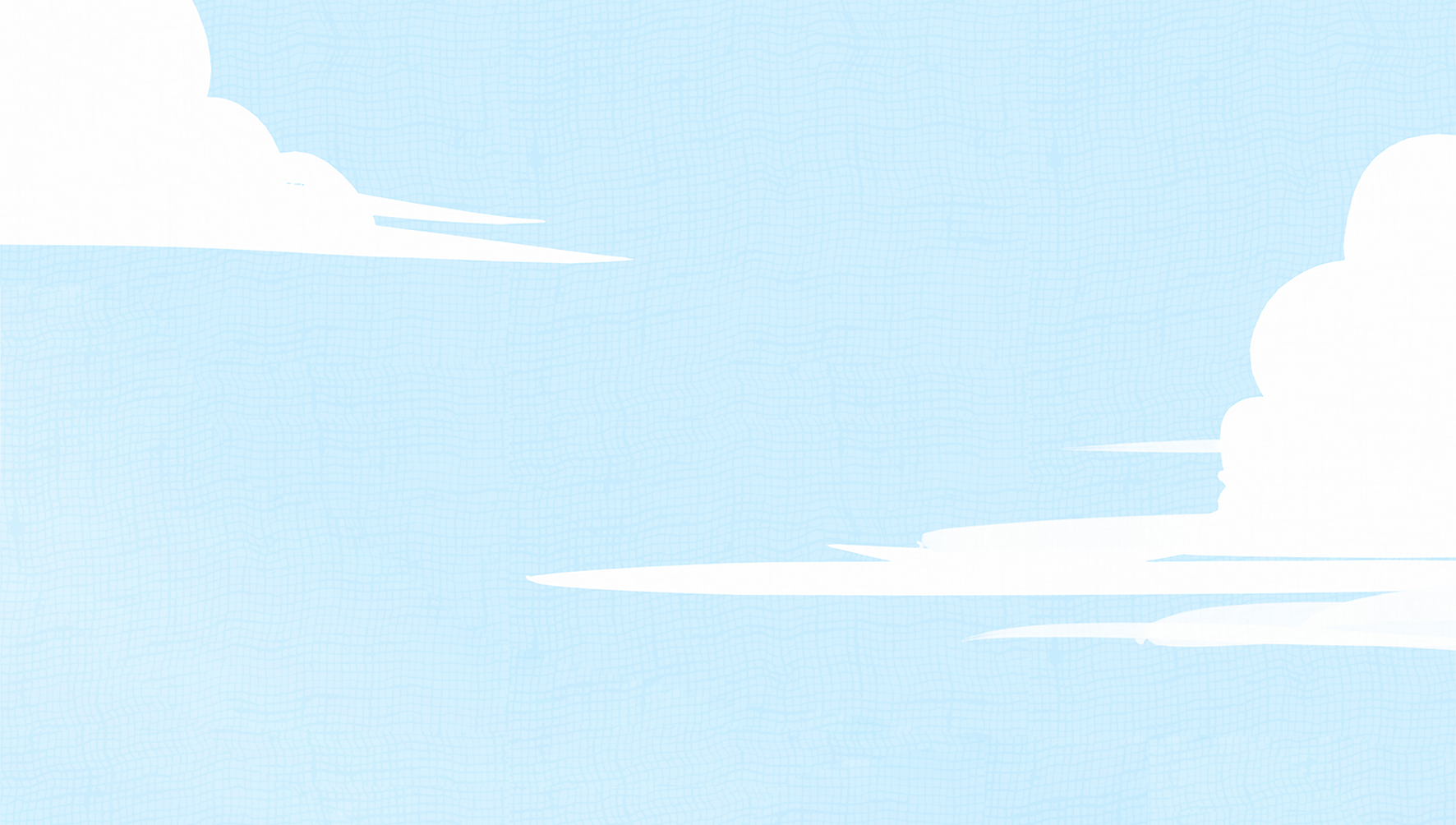 3. Tìm từ ngữ phù hợp với mỗi hoa :
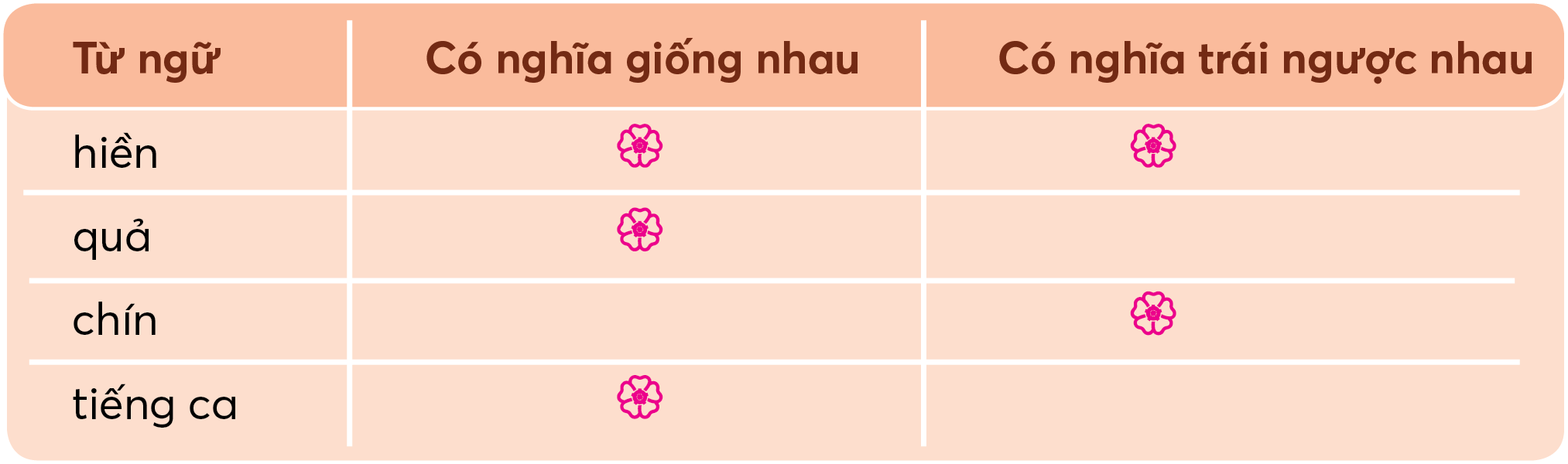 dữ
lành
trái
xanh
tiếng hát
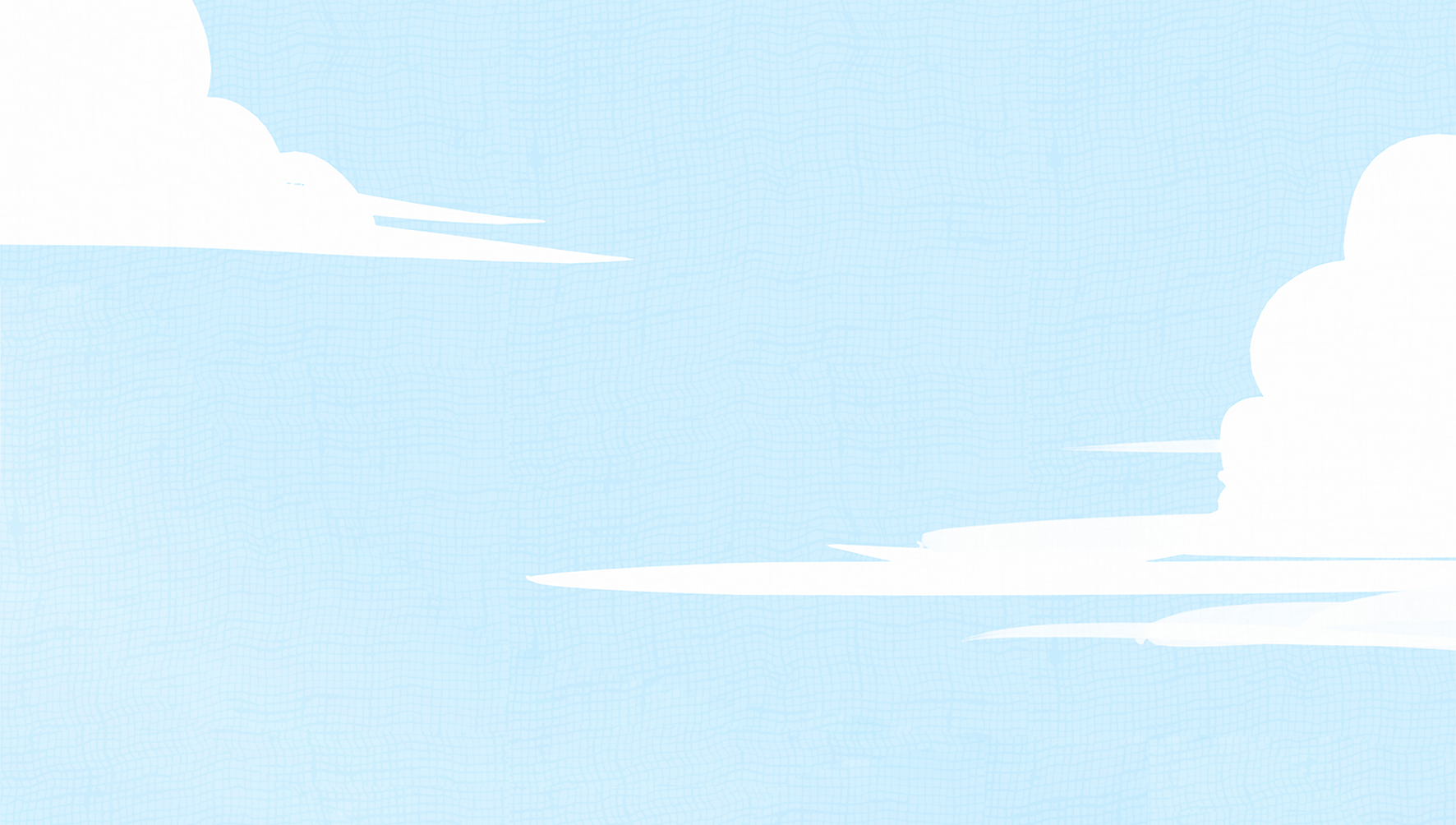 ·
Đặt 1-2 câu với từ vừa tìm được
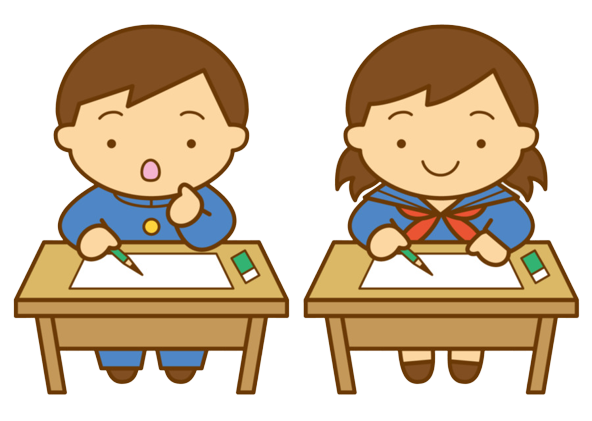 ·
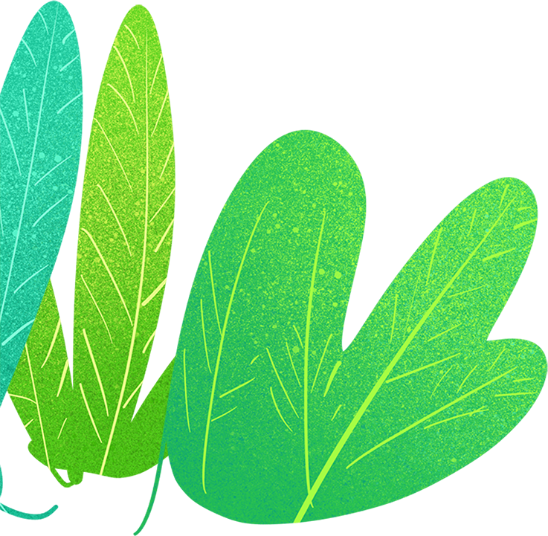 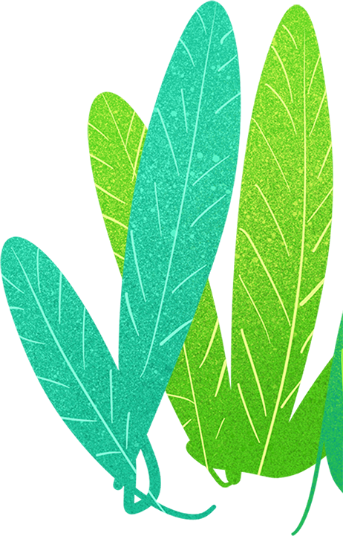 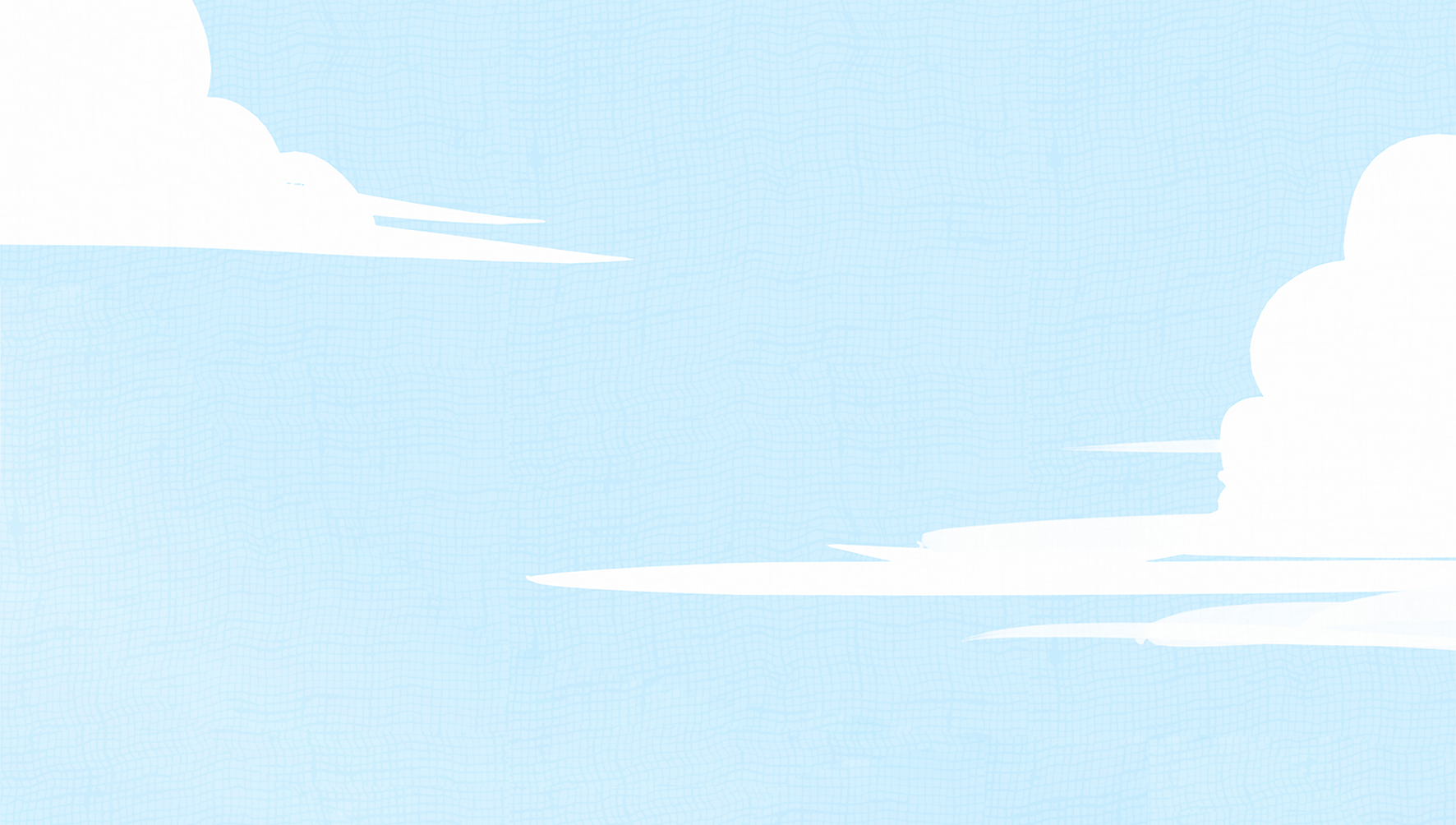 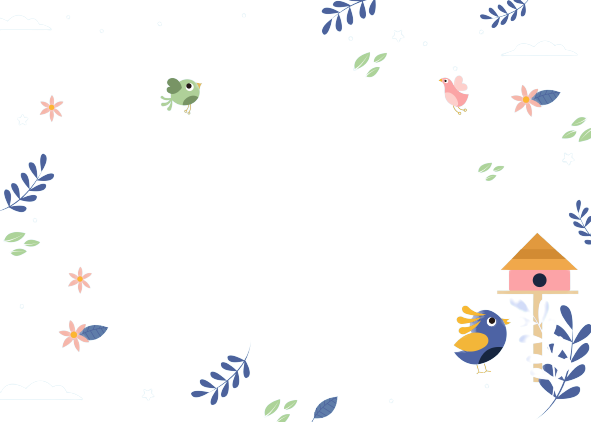 Ôn luyện dấu chấm, dấu chấm hỏi, dấu chấm than; ôn luyện câu kể, câu hỏi
Ôn luyện dấu chấm, dấu chấm hỏi, dấu chấm than; ôn luyện câu kể, câu hỏi
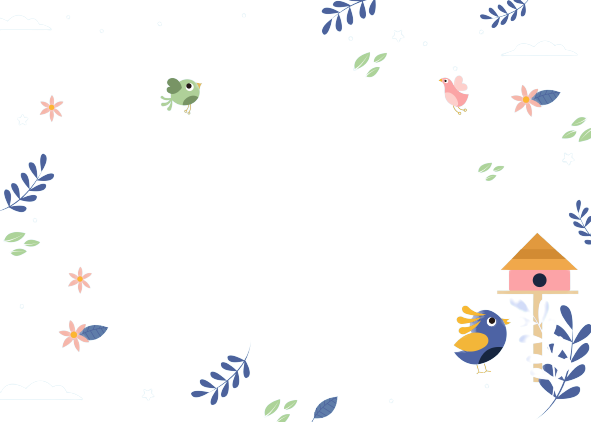 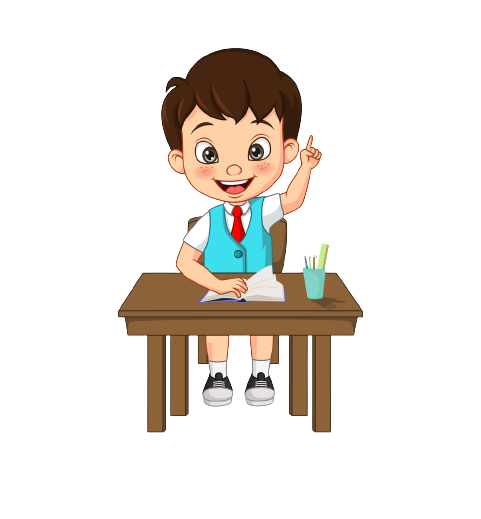 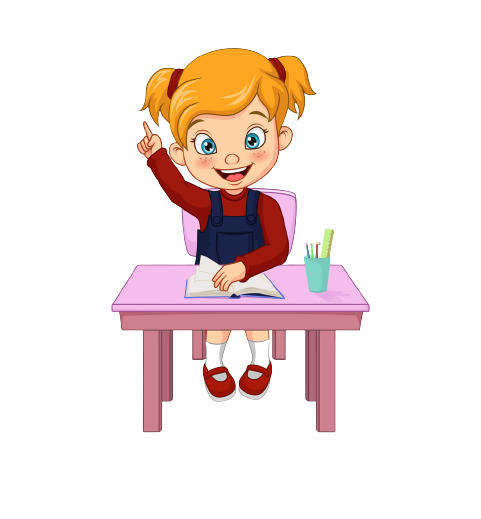 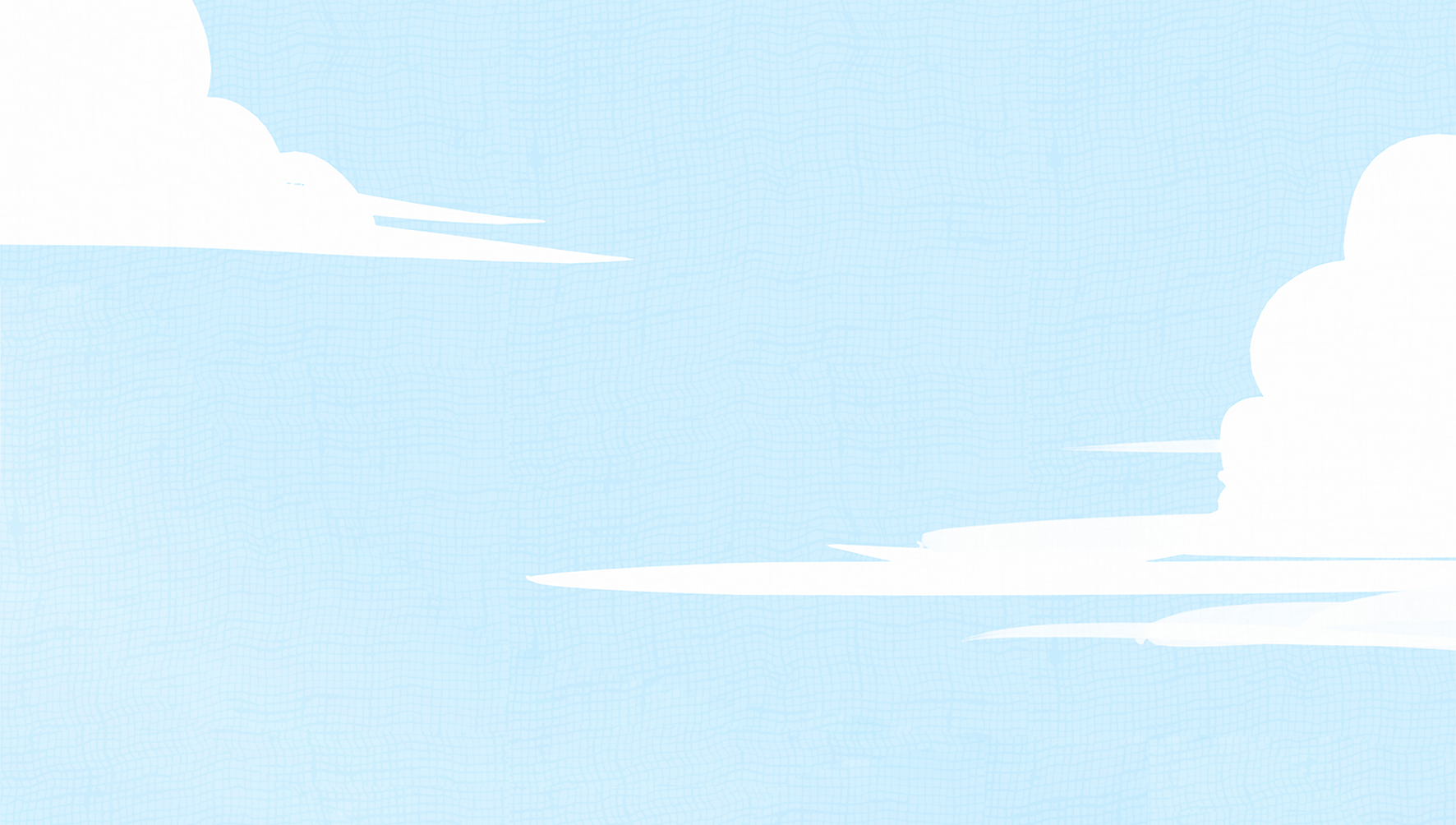 4. Thay      bằng dấu câu phù hợp.
 Em bé và bông hồng
Giữa vườn lá um tùm xanh mướt còn ướt đẫm sương đêm, một  bông hoa rập rờn trước gió.   Màu hoa đỏ thắm.   Cánh hoa mịn màng, khum khum úp sát vào nhau như còn ngập ngừng chưa muốn nở hết.   Đoá hoa toả hương thơm ngát. “Ôi !   Bông hồng đẹp quá!” Bé khẽ  reo lên và với tay định hái. Mẹ trông thấy liền bảo:
– Những chữ gì trên tấm biển kia?  Mẹ đố con đọc được đấy!
Bé vừa đánh vần vừa đọc. Bỗng em ôm chầm lấy mẹ thỏ thẻ: “Mẹ ơi, con không hái hoa nữa!”.
							Theo Trần Hoài Dương
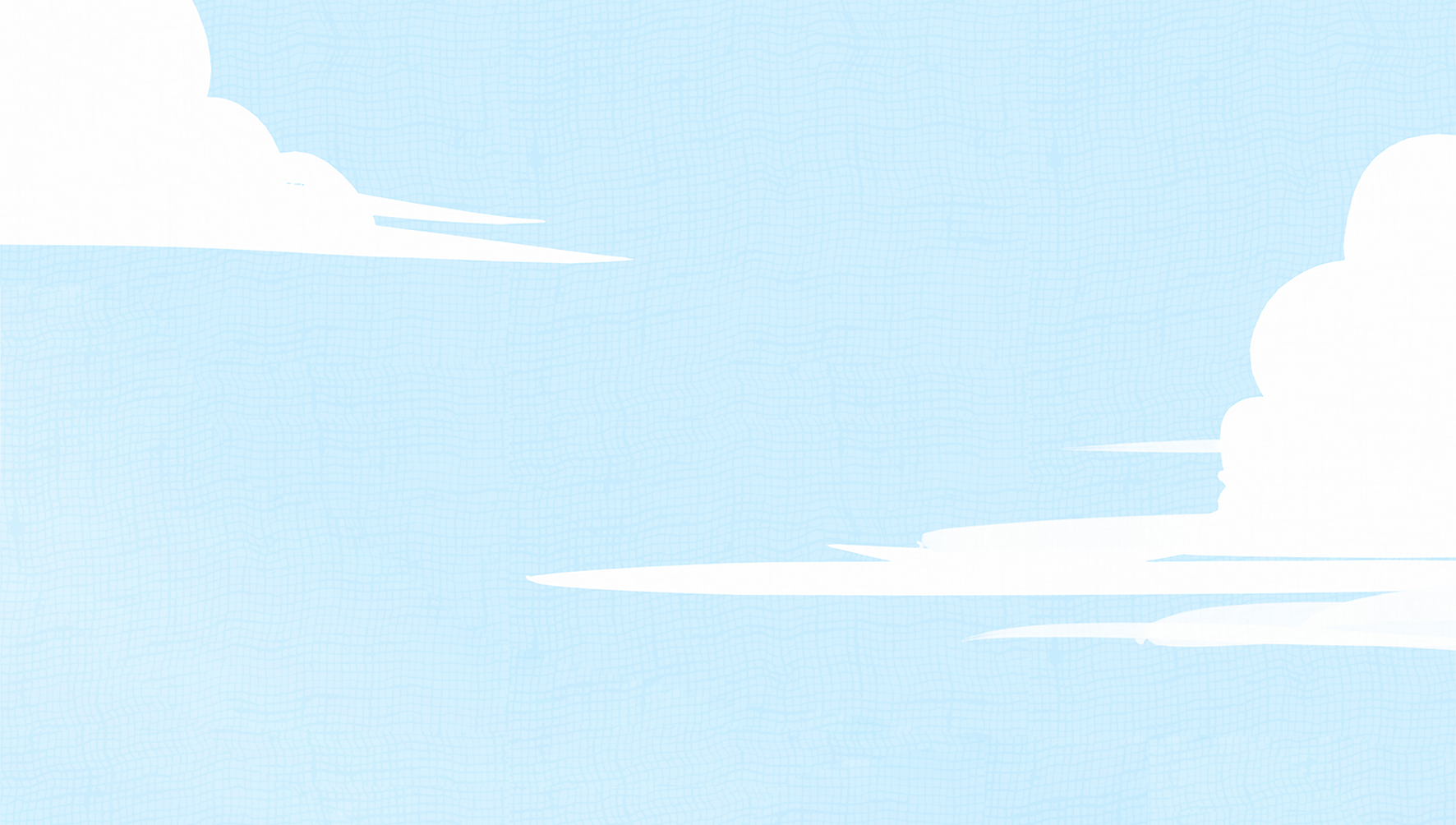 4. Thay      bằng dấu câu phù hợp.
 Em bé và bông hồng
Giữa vườn lá um tùm xanh mướt còn ướt đẫm sương đêm, một  bông hoa rập rờn trước gió.   Màu hoa đỏ thắm.   Cánh hoa mịn màng, khum khum úp sát vào nhau như còn ngập ngừng chưa muốn nở hết.   Đoá hoa toả hương thơm ngát. “Ôi !   Bông hồng đẹp quá!” Bé khẽ  reo lên và với tay định hái. Mẹ trông thấy liền bảo:
– Những chữ gì trên tấm biển kia?  Mẹ đố con đọc được đấy!
Bé vừa đánh vần vừa đọc. Bỗng em ôm chầm lấy mẹ thỏ thẻ: “Mẹ ơi, con không hái hoa nữa!”.
							Theo Trần Hoài Dương
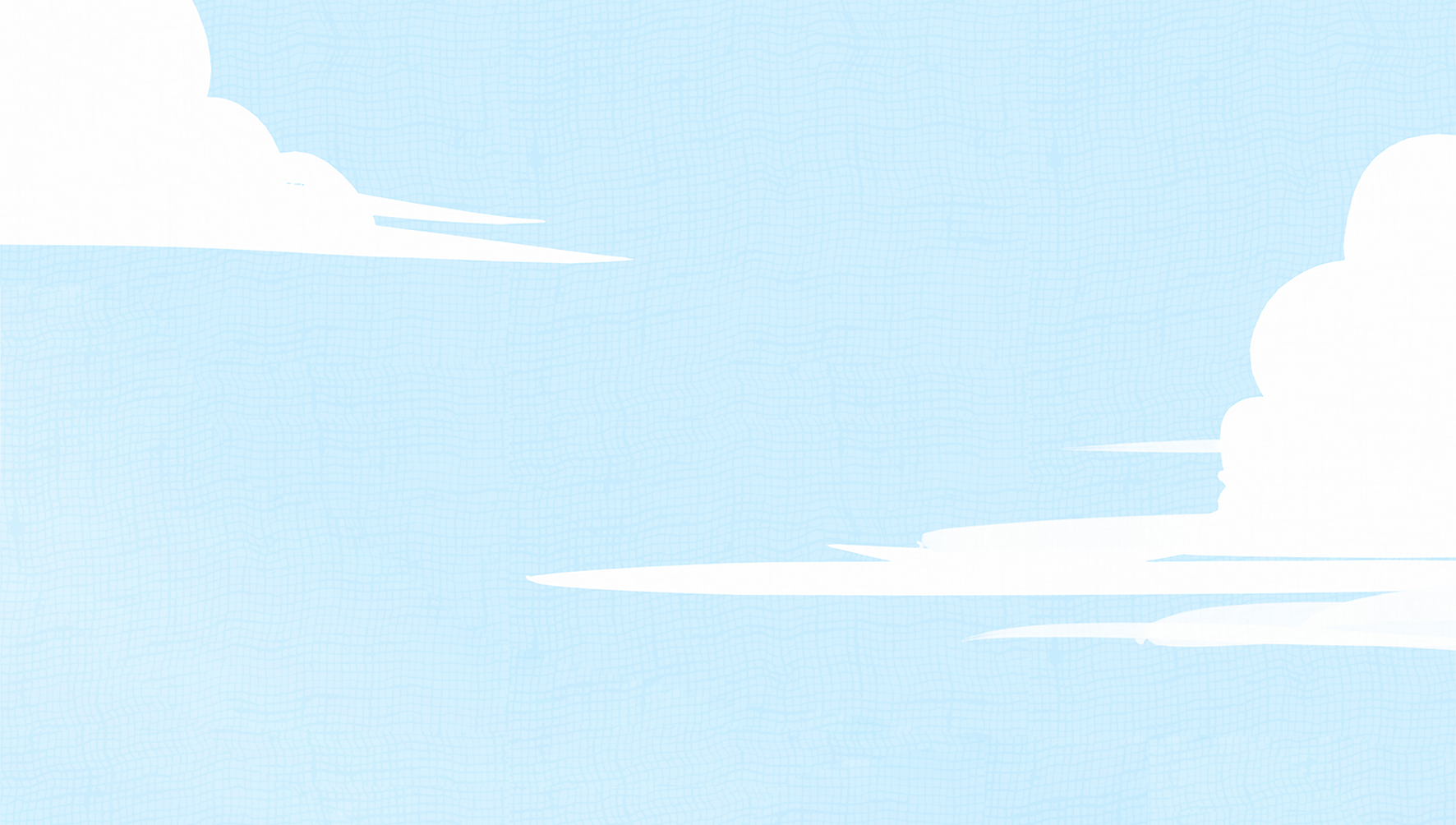 5. Tìm trong đoạn văn ở bài tập 4:
a. Một câu hỏi
b. 2 – 3 câu kể
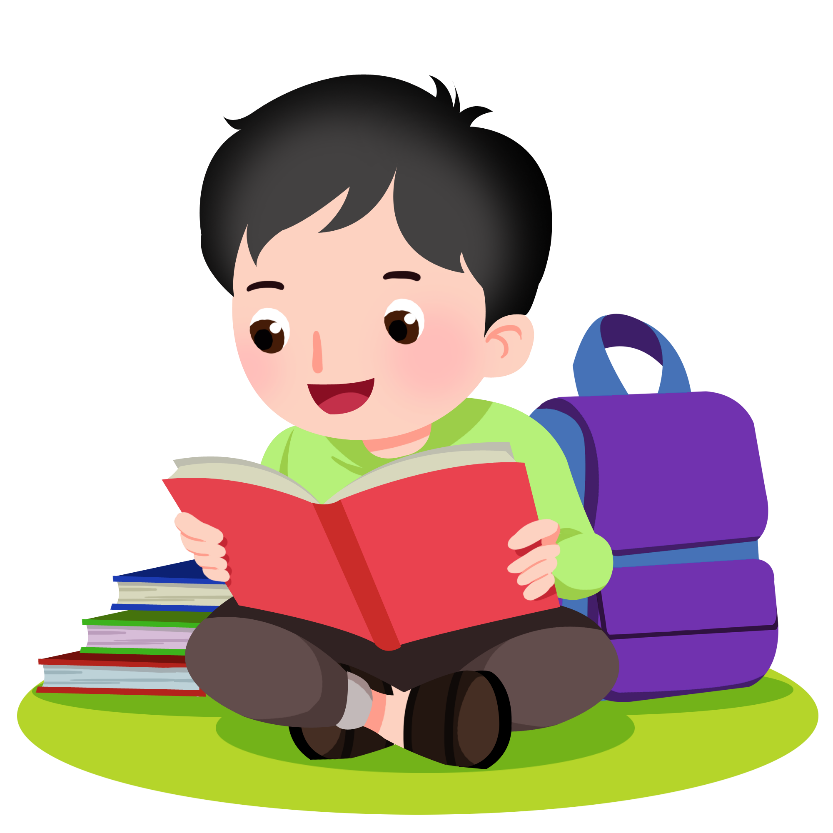 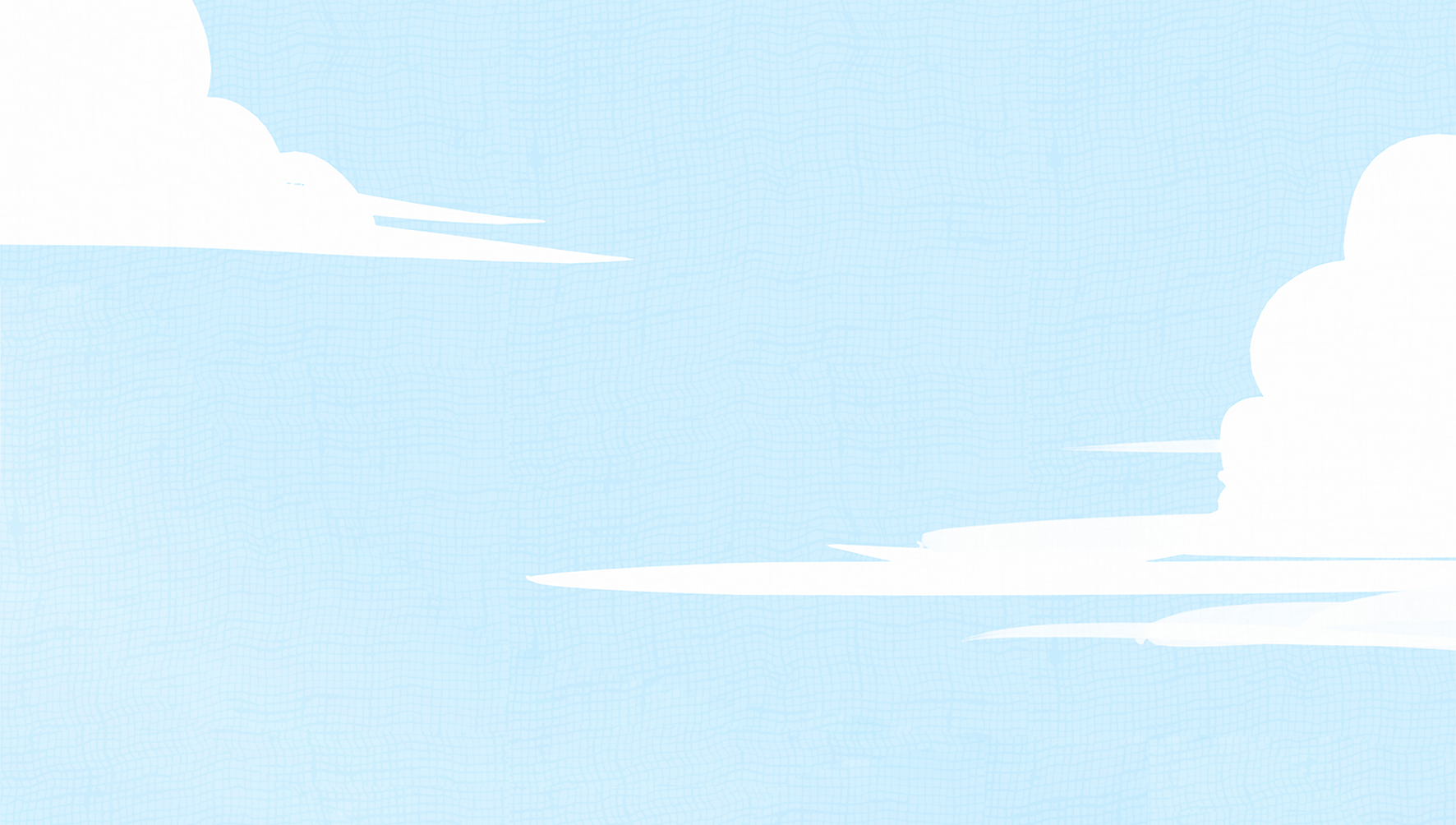 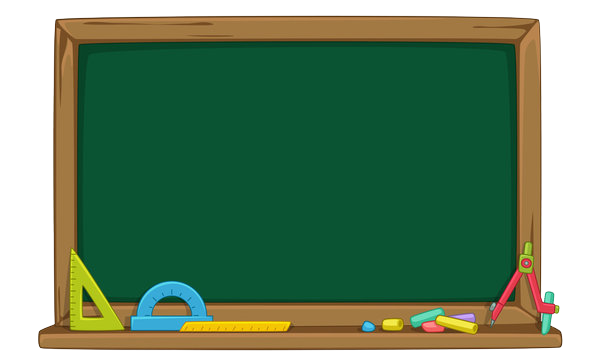 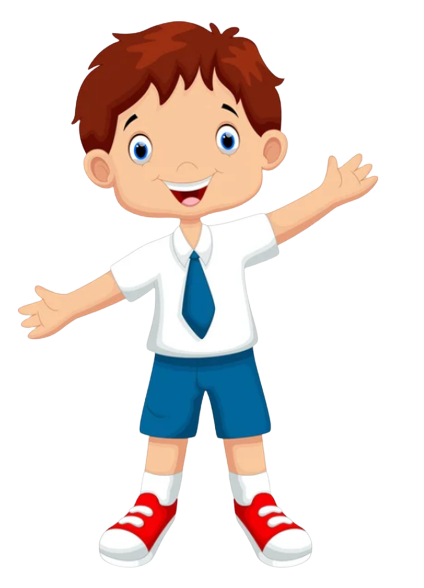 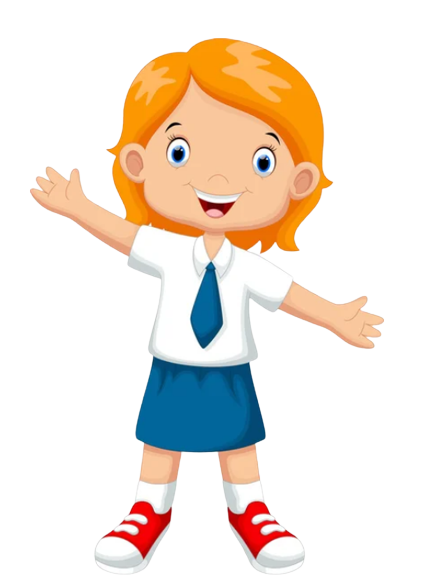 Trình bày trước lớp
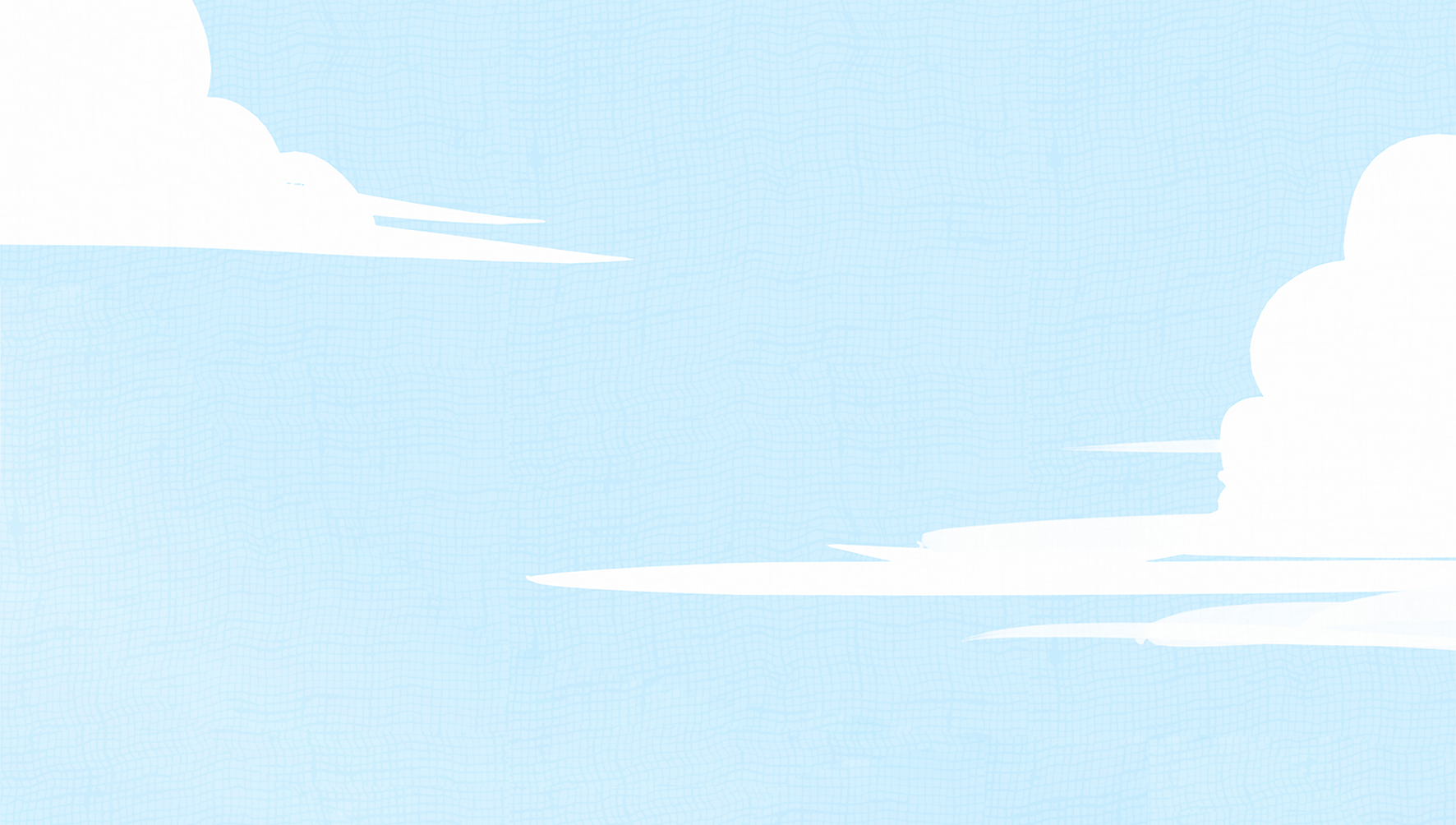 Tự đánh giá bài làm của mình và của bạn.
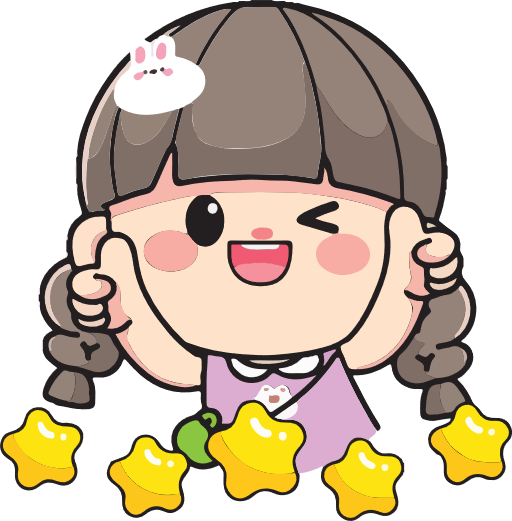 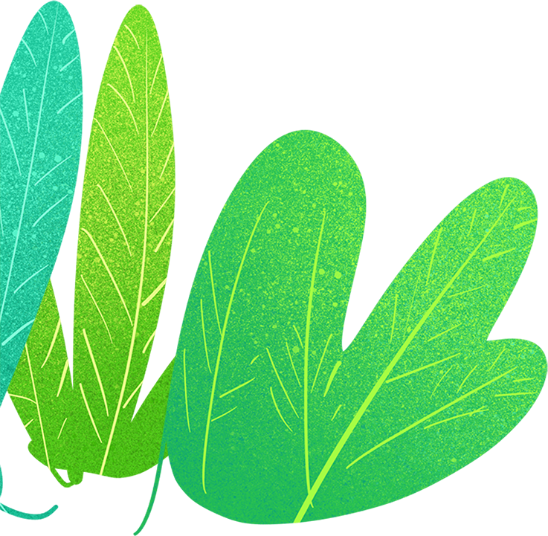 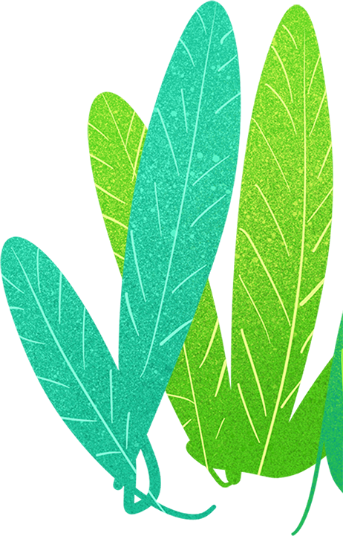 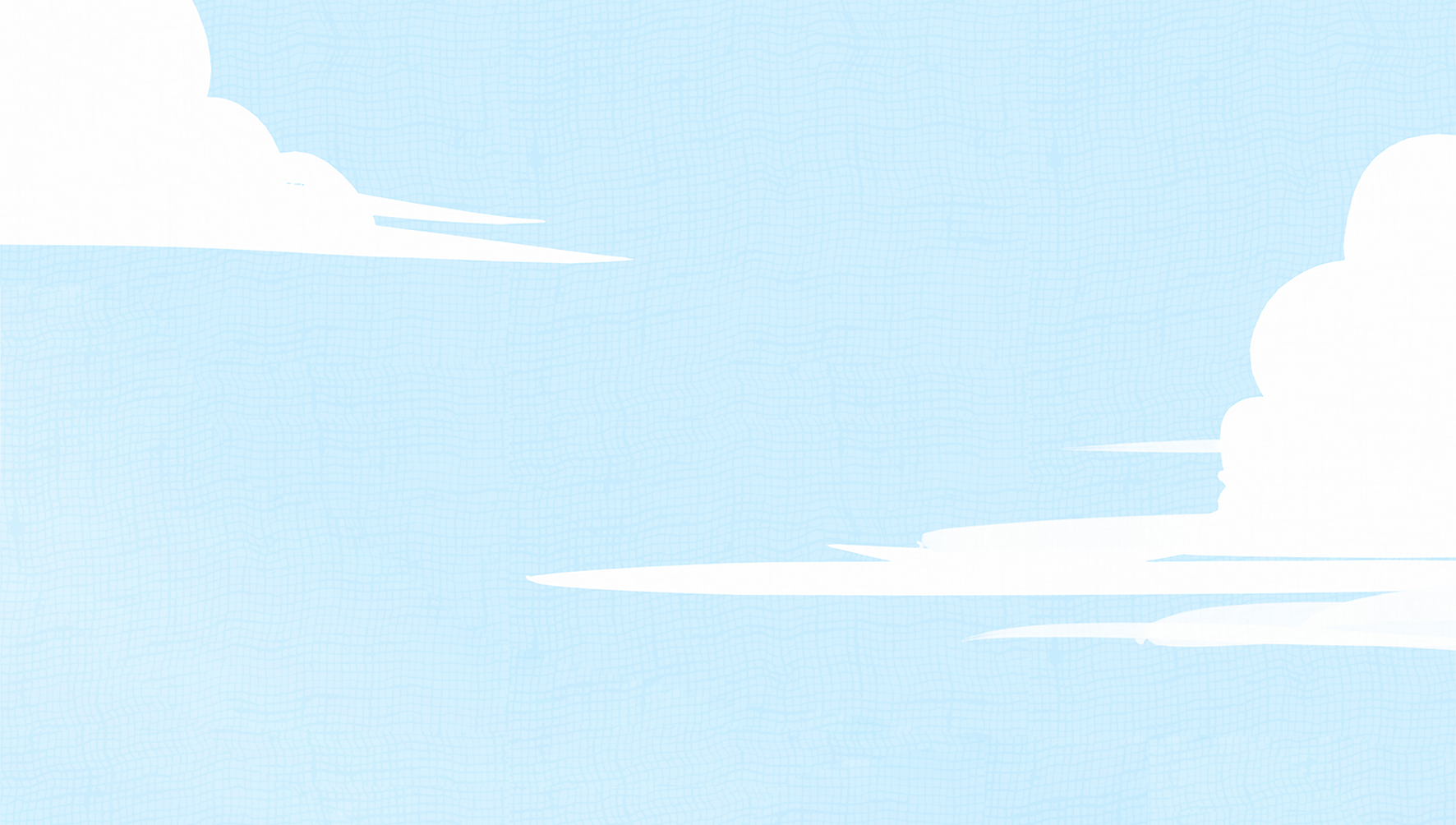 a) Một câu hỏi
 Em bé và bông hồng
Giữa vườn lá um tùm xanh mướt còn ướt đẫm sương đêm, một  bông hoa rập rờn trước gió. Màu hoa đỏ thắm. Cánh hoa mịn màng, khum khum úp sát vào nhau như còn ngập ngừng chưa muốn nở hết. Đoá hoa toả hương thơm ngát. “Ôi!Bông hồng đẹp quá!” Bé khẽ  reo lên và với tay định hái. Mẹ trông thấy liền bảo:
– Những chữ gì trên tấm biển kia? Mẹ đố con đọc được đấy!
Bé vừa đánh vần vừa đọc. Bỗng em ôm chầm lấy mẹ thỏ thẻ: “Mẹ ơi, con không hái hoa nữa!”.
							Theo Trần Hoài Dương
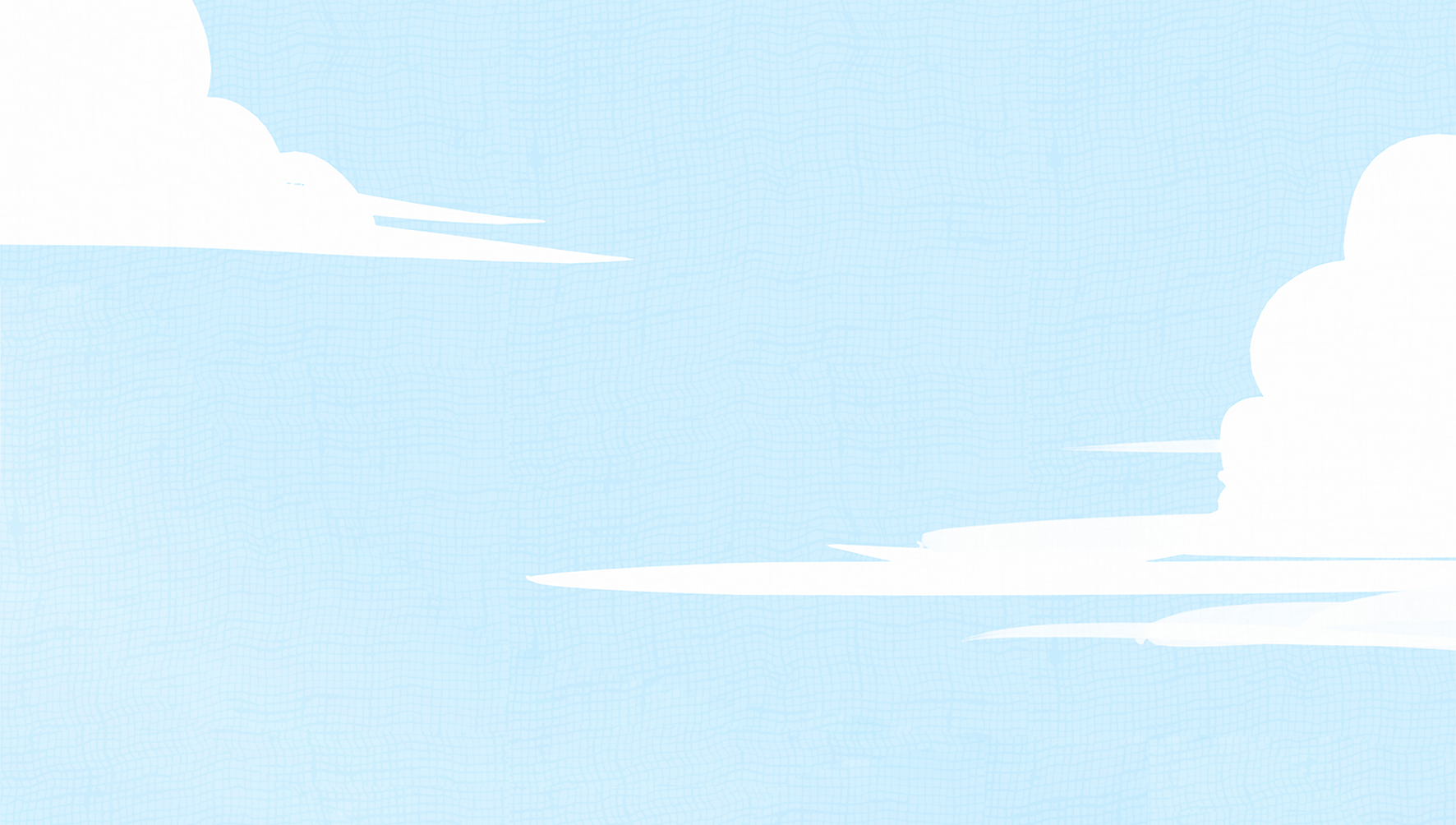 b)  2 – 3 câu kể 
Em bé và bông hồng
Giữa vườn lá um tùm xanh mướt còn ướt đẫm sương đêm, một  bông hoa rập rờn trước gió. Màu hoa đỏ thắm. Cánh hoa mịn màng, khum khum úp sát vào nhau như còn ngập ngừng chưa muốn nở hết. Đoá hoa toả hương thơm ngát. “Ôi!Bông hồng đẹp quá!” Bé khẽ  reo lên và với tay định hái. Mẹ trông thấy liền bảo:
– Những chữ gì trên tấm biển kia? Mẹ đố con đọc được đấy!
Bé vừa đánh vần vừa đọc. Bỗng em ôm chầm lấy mẹ thỏ thẻ: “Mẹ ơi, con không hái hoa nữa!”.
							Theo Trần Hoài Dương
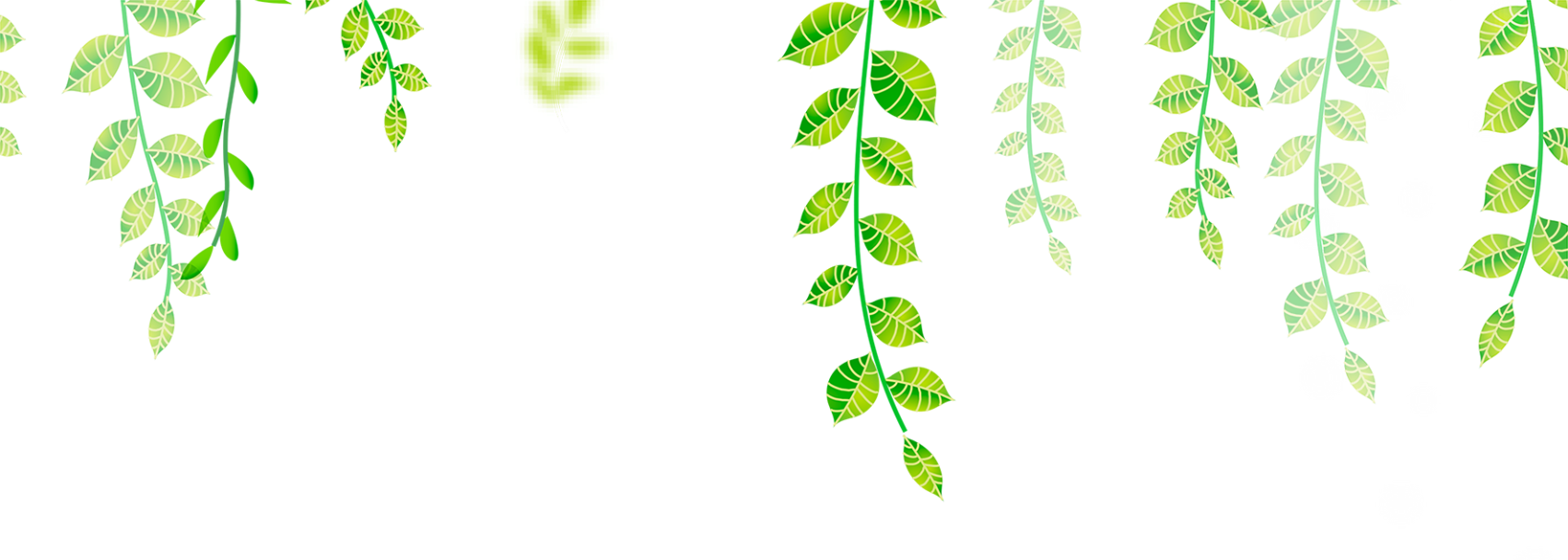 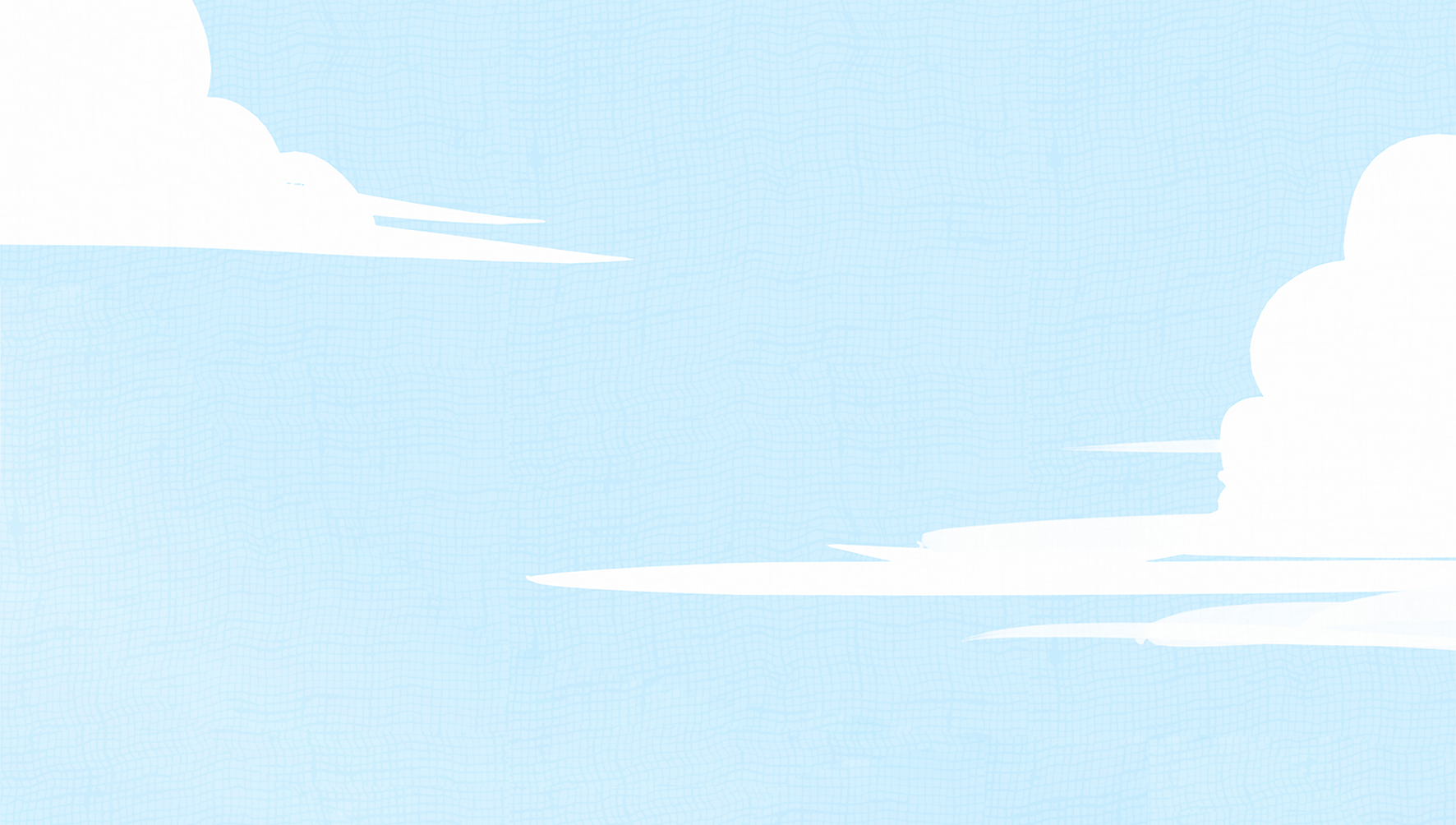 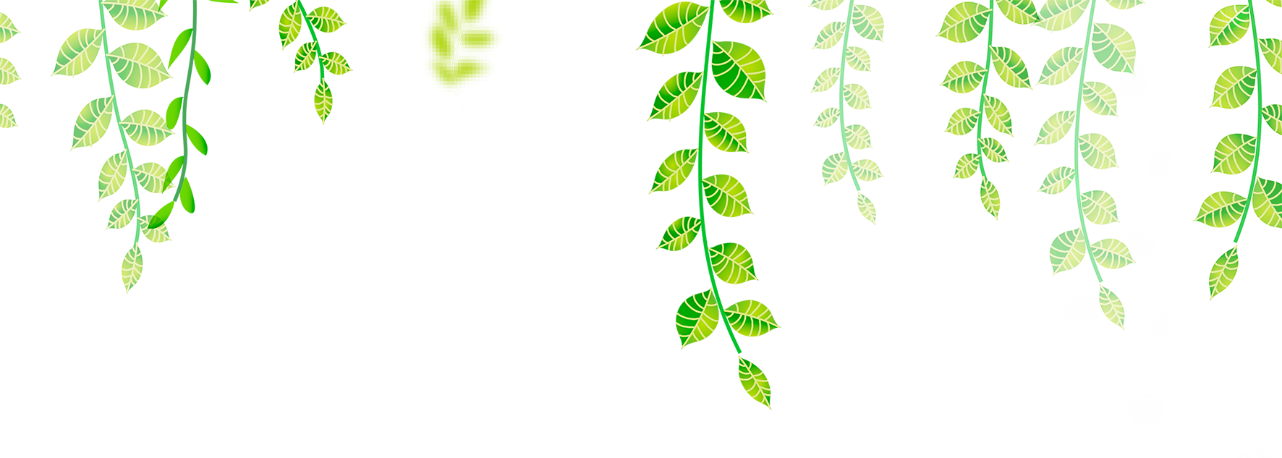 TẠM BIỆT 
VÀ 
HẸN GẶP LẠI
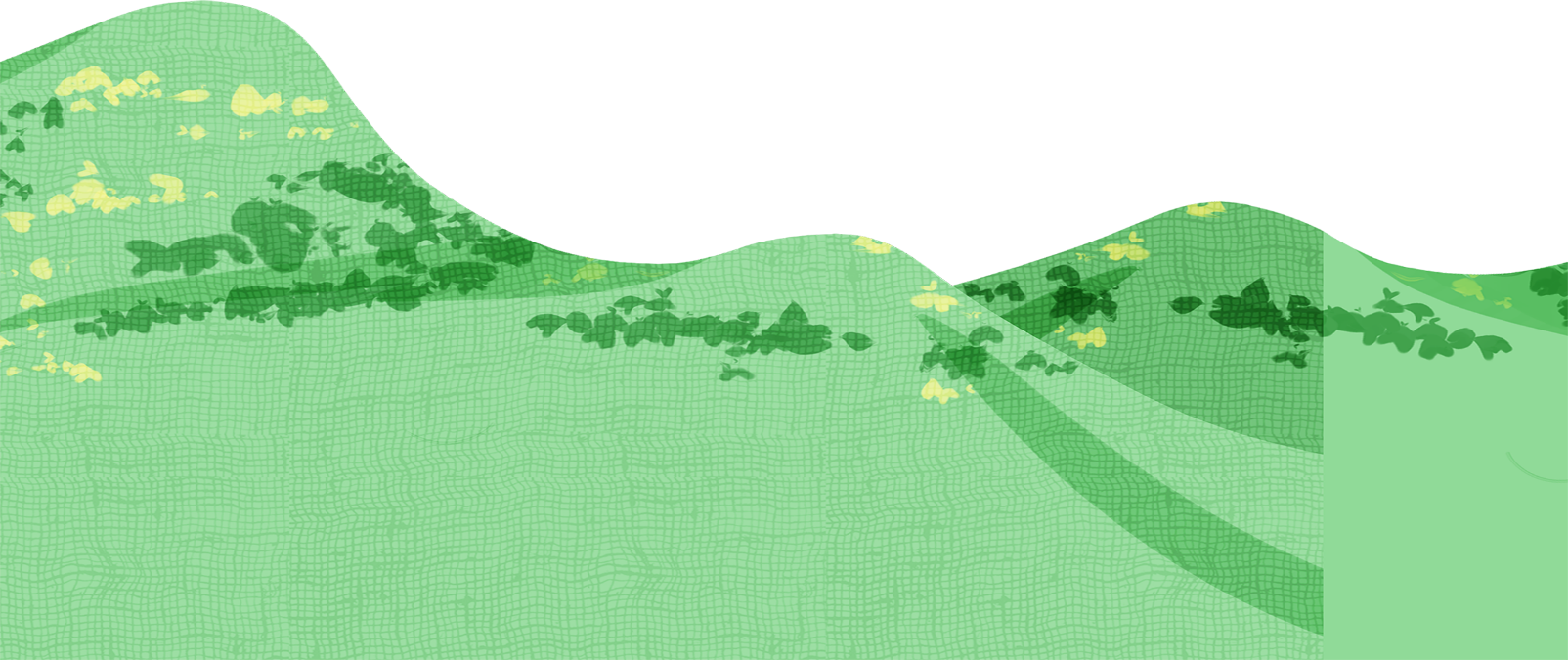 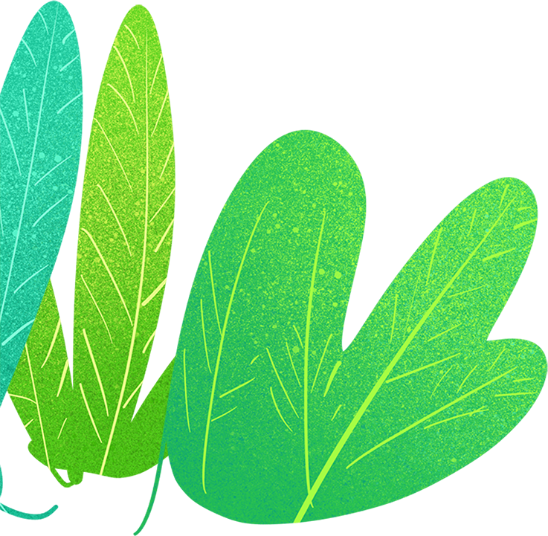 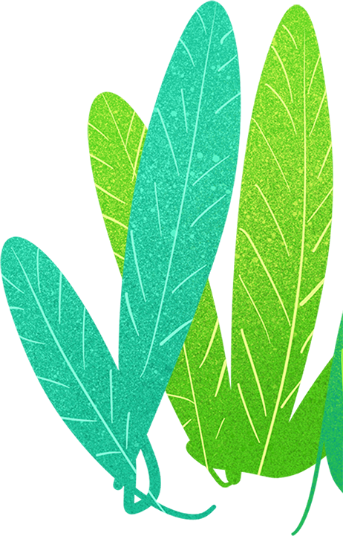 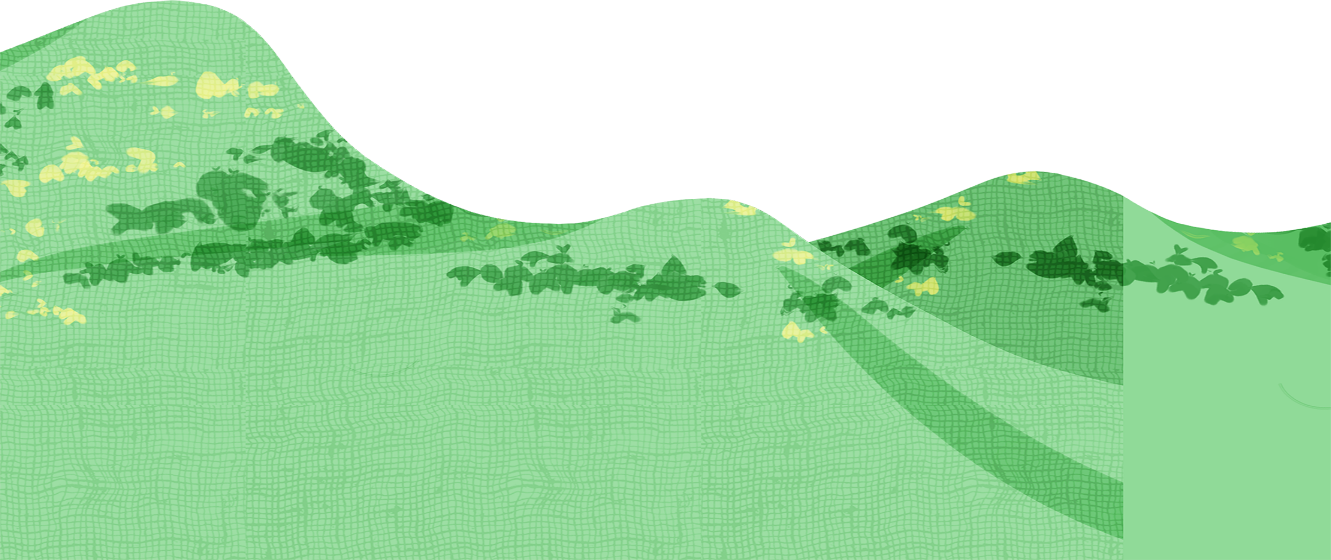